Schnupperworkshop
RDA
Einblicke in den neuen internationalen Katalogisierungsstandard
Agenda
Entwicklung und Einführung von RDA
Grundprinzipien von RDA
FRBR und die „RDA-Landkarte“
Beispiel: Beschreibung einer Ressource
Informationsquellen und Übertragen
Ausgewählte Einzelaspekte
Wo erfahre ich mehr?
Agenda
Entwicklung und Einführung von RDA
Grundprinzipien von RDA
FRBR und die „RDA-Landkarte“
Beispiel: Beschreibung einer Ressource
Informationsquellen und Übertragen
Ausgewählte Einzelaspekte
Wo erfahre ich mehr?
Entwicklung von RDA
2004: Beginn der Arbeit an „AACR3“ ursprünglich nur gedacht als neue AACR-Ausgabe,seit 2005 unter dem Titel „RDA“ 
2007: Einführung einer komplett neuen Struktur basierend auf FRBR(zuvor stark an AACR2 orientiert)
2010: erste Ausgabe von RDA seitdem Neuformulierung („Rewording“) für bessereVerständlichkeit sowie mehrere inhaltliche Updates
2013: erste Bibliotheken katalogisieren mit RDAUS-Nationalbibliotheken sowie einige weitere Bibliotheken (u.a. British Library, Cambridge University, University of Chicago, North Carolina State University)
Steuerung der RDA-Entwicklung
Bisher „Joint Steering Committee“ (JSC)
American Library Association
Australian Committee on Cataloguing
British Library
Canadian Committee on Cataloguing
CILIP (Chartered Institute of Library and Information Professionals)
Deutsche Nationalbibliothek (seit 2012)
Library of Congress
Proposal-Verfahreneinmal jährlich können die JSC-Mitglieder sowie wei-tere Communities Änderungsanträge einbringen
Fast Track (für kleinere Änderungen und Korrekturen)
RDA ändert sich regelmäßig!
Seit 2014 Diskussion um neue Lenkungsstrukturen:
Verstärkung der Internationalitäterwünscht breite Beteiligung aus vielen Kulturkreisen
Aber: Arbeitsfähigkeit muss erhalten bleibenGremien wie das JSC dürfen nicht zu groß werden
JSC wird „RDA Steering Committee“ (RSC)schrittweise Umstellung auf Vertretung der Großregionen:
Nordamerika
Lateinamerika (inkl. Karibik)
Afrika
Europa
Asien
Ozeanien
RDA im deutschsprachigen Raum
Standardisierungsausschuss (STA):Umstieg im Oktober 2011 beschlossen
Konkrete Vorgaben des STA 2012u.a. „im Ergebnis kostenneutral“
Einrichtung der AG RDAzur Vorbereitung und Durchführung des RDA-Umstiegs
Wichtigste Aufgaben der AG RDA
Erarbeitung der Anwendungsrichtlinien D-A-CH
Vorgaben für die Implementierung (z.B. neue Felder)
Erarbeitung von Schulungsunterlagen
Umstieg in zwei Stufen
Herbst 2014 Einführung RDA-gerechter Normdaten
4. Quartal 2015 Umstieg auch bei den Titeldaten
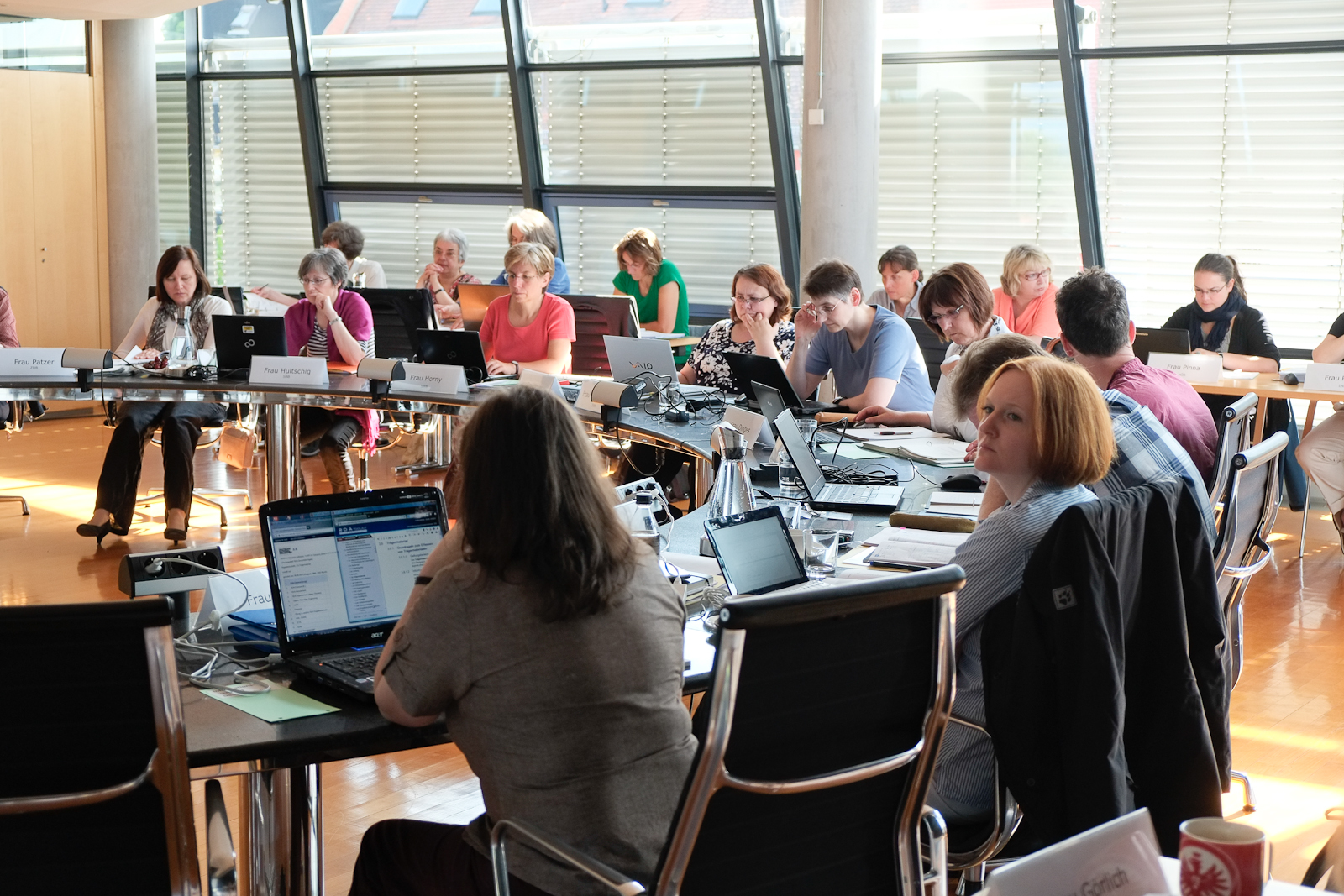 Impression aus der AG RDA (Nationalbibliotheken, Bibliotheksverbünde, Bibliotheken wie BSB, ekz, ÖBs)
Foto: Deutsche Nationalbibliothek, Stephan Jockel
RDA Toolkit
Online-Ausgabe des Regelwerks enthält auch Übersetzungen (z.Zt. deutsch, französisch, spanisch und finnisch)
enthält zusätzliche Materialien, insbesondere
Anwendungsregeln verschiedener Communities, u.a. Anwendungsrichtlinien D-A-CH sowie LC-PCC PS (Policy statements von Library of Congress/Program for Cooperative Cataloging) 
enthält verschiedene Werkzeuge z.B. zum Erstellen von „Workflows“ und Konkordanzen
D-A-CH-Konsortiumpreisgünstige Drei-Länder-Lizenz, Bezahlung über Ver-bünde und große Institutionen, max. 400 Zugriffe(ÖBs wenden sich an die ekz)
Toolkit mit deutscher Oberfläche
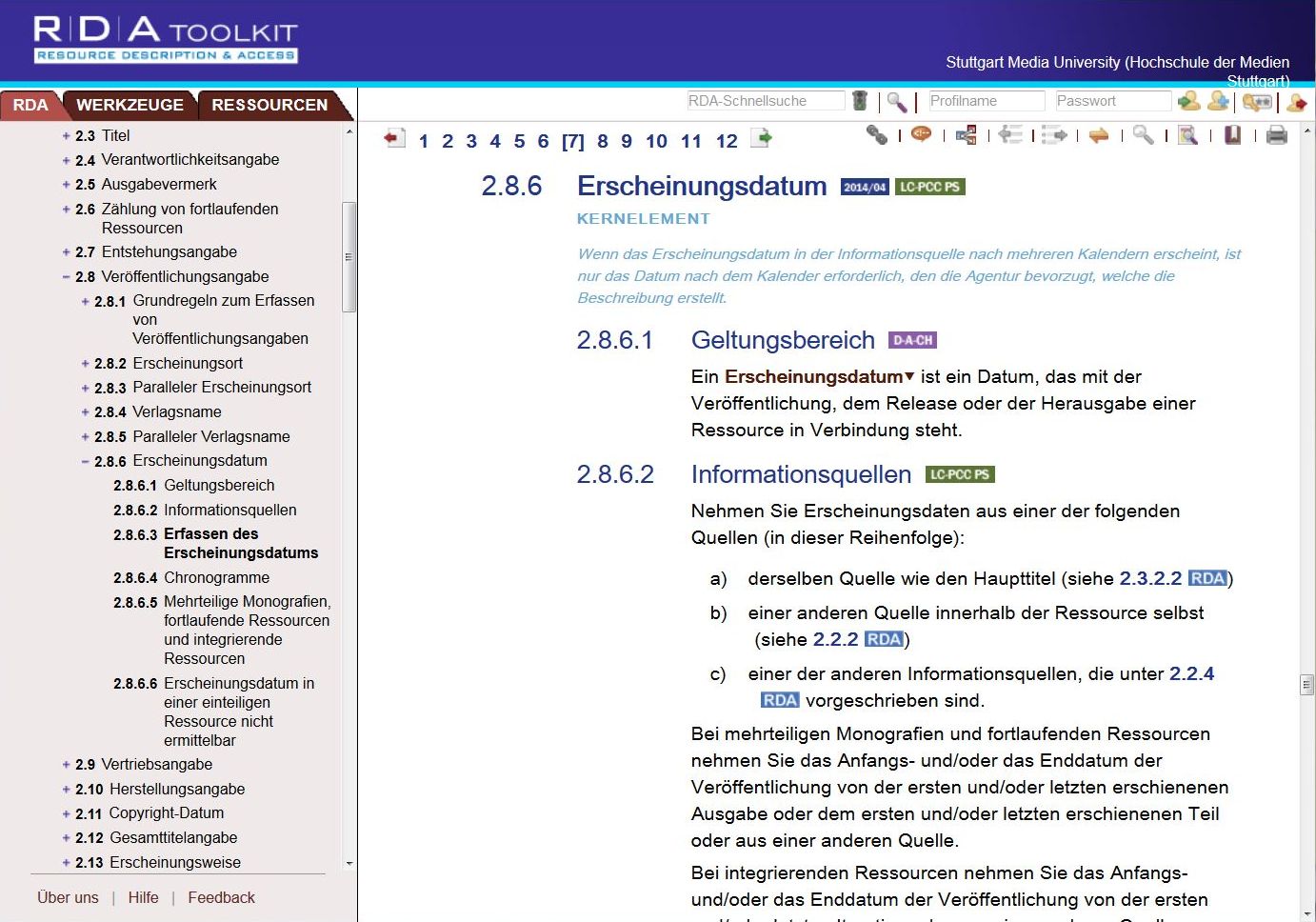 Hinweis, gültig für alle Screenshots aus dem RDA Toolkit (www.rdatoolkit.org) in dieser Präsentation: Verwendet mit Genehmigung der RDA-Verleger (American Library Association, Canadian Library Association und CILIP)
Link zur zugehörigen Anwendungsrichtlinie
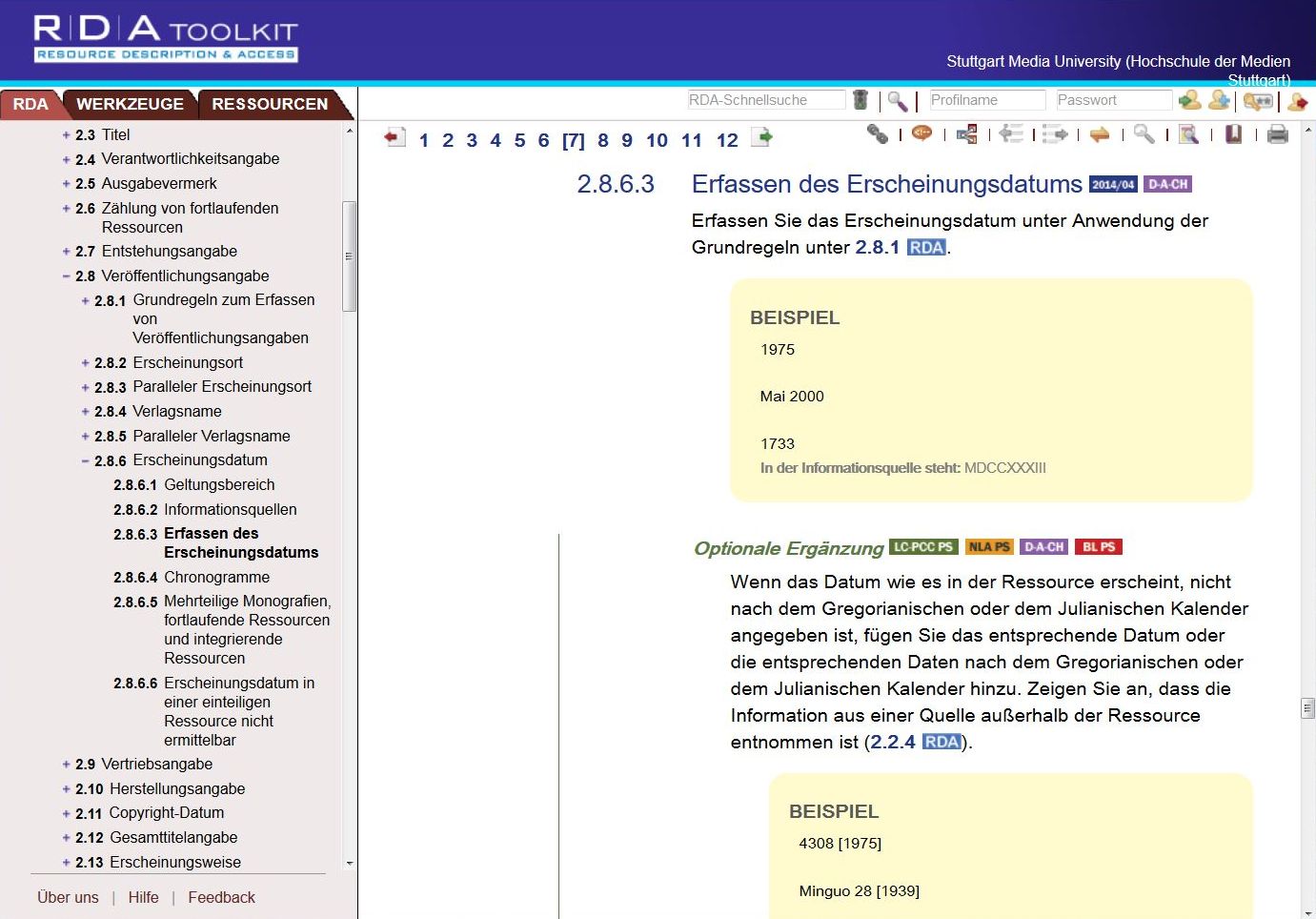 Zugehöriges D-A-CH
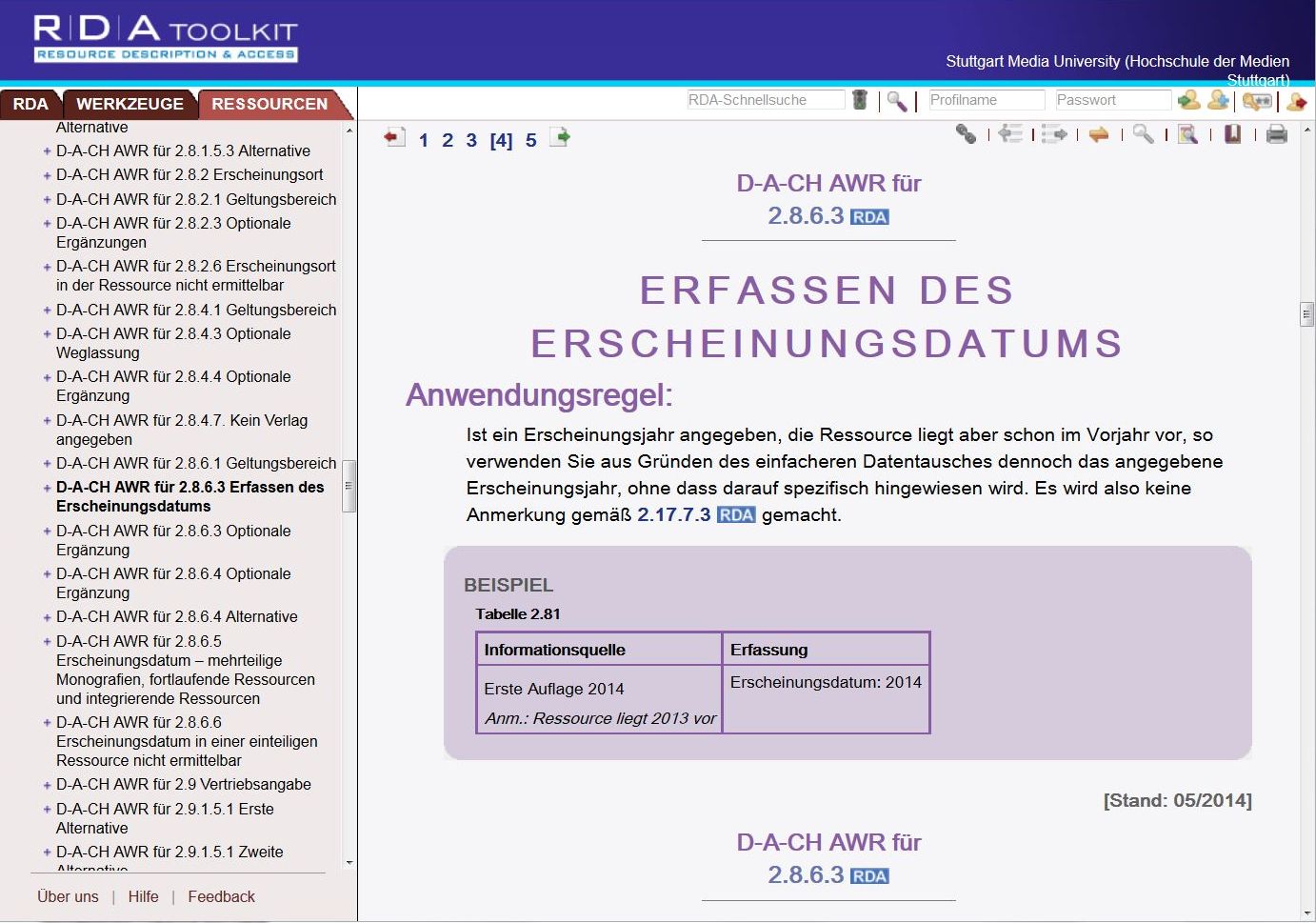 Deutsche RDA-Übersetzung
Sehr wörtlich, dadurch oft etwas „sperrig“, z.B.:
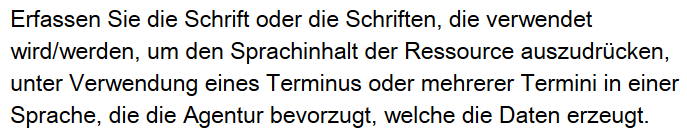 RDA 7.13.2
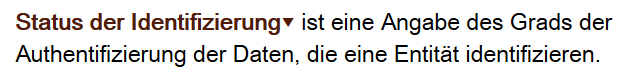 für uns gültig ist immer der veröffentlichte	Stand der deutschen Fassung
RDA 8.10.1.1
Muss regelmäßig aktualisiert werdenderzeit vier Toolkit-Updates pro Jahr; dabei prinzipiell „Hinterherhinken“, bis die Änderungen in der deutschen Fassung nachvollzogen werden
Agenda
Entwicklung und Einführung von RDA
Grundprinzipien von RDA
FRBR und die „RDA-Landkarte“
Beispiel: Beschreibung einer Ressource
Informationquellen und Übertragen
Ausgewählte Einzelaspekte
Wo erfahre ich mehr?
„Resource Description and Access“
es gibt keine offizielle deutsche Übersetzung„Ressourcen beschreiben und zugänglich machen“ (HW)
Aussagekraft eher negativ als positiv:Vergleich mit „Anglo-American Cataloguing Rules“:	
	- nicht geografisch eingeschränkt (international)- Verzicht auf „Cataloguing“ (nicht nur für Bibliotheken) 
gültig für alle Arten von Materialien„Ressource“ ist alles, was in Bibliotheken und anderen Gedächtnis-/Informationseinrichtungen gesammelt wird
angesprochen werden zwei Ebenennichts revolutionär Neues:- bibliografische Beschreibung- Zugang (konventionell: Eintragungen/Ansetzungen)
Ziele und Charakteristika von RDA
Internationales RegelwerkAustausch und Nachnutzung von Daten erleichtern
Theoretische FundierungBeruht auf dem theoretischen Modell FRBR(Functional Requirements for Bibliographic Records)  
Eignung für alle Arten von Ressourcenältere Regelwerke stark auf Print-Bereich fixiert
Offenheit und Flexibilitätz.B. keine Festlegung der Art der Darstellung, Erschließungstiefe je nach Bedürfnissen möglich
Eignung für moderne Nutzung (z.B. Semantic Web) ältere Regelwerke waren für die Nutzung in Zettel-katalogen optimiert
Ein Regelwerk für alle Materialien
Regeln sind nicht abhängig vom Datenträgerkeine Sonderregelwerke wie in der RAK-Welt, die zu unterschiedlicher Behandlung führten:
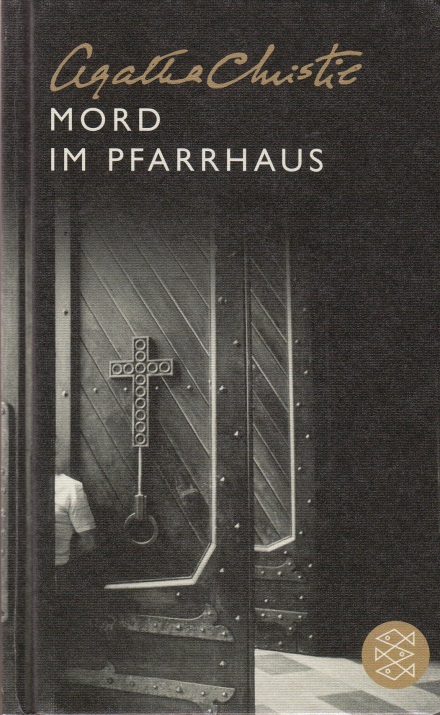 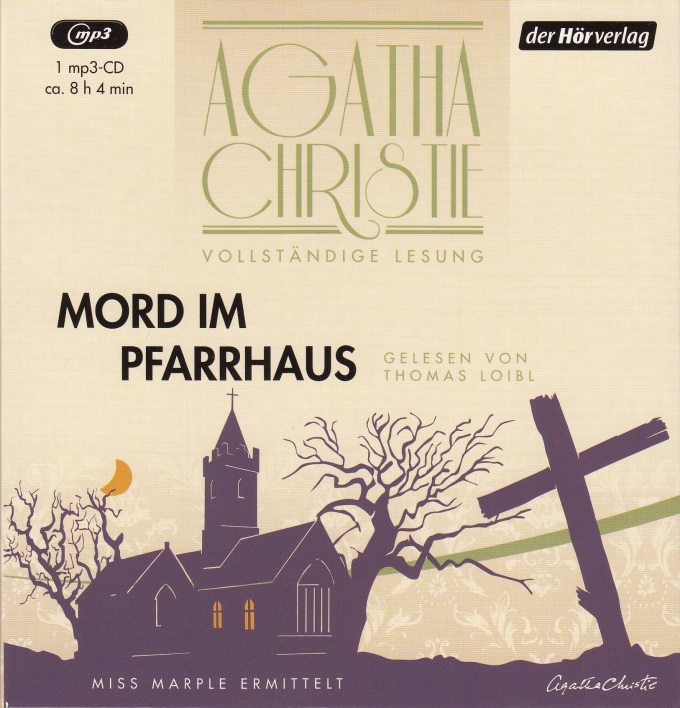 RAK-WB
RAK-NBM
Verfasserwerk
Sachtitelwerk
RDA
Man konsultiert dieselben Bereiche des Regelwerks dort z.T. Untergliederung nach Ressourcenarten
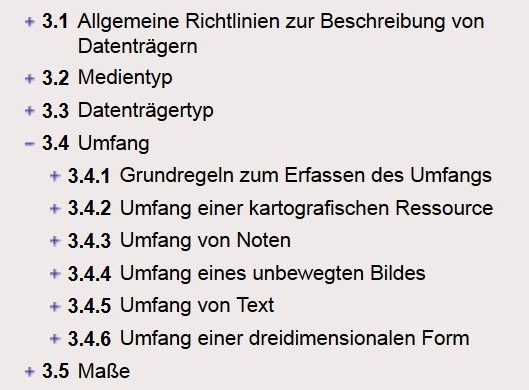 Umfang des Hörbuchs wird nach Grundregel behandelt, für Textres-sourcen eigene Regel-werksstelle
Angaben zum Werk bei den Ressourcen identischAgatha Christie ist sowohl bei der gedruckten Ausgabe als auch beim Hörbuch die geistige Schöpferin des Werks (Haupteintragung)
RDA bietet viele Spielräume
Erschließungstiefe:
Nur „Kernelemente“ sind verpflichtendD-A-CH: Darüber hinaus wurden weitere Elemente festgelegt, die immer erfasst werden sollen (s. später)
Alternativen und Optionen:
Gibt es in drei Varianten
Alternative (anstatt der Grundregel)
optionale Ergänzung (mehr als nach Grundregel)
optionale Weglassung (weniger als nach Grundregel)
Zu jeder gibt es ein D-A-CH, das aussagt, ob
die Alternative/Option angewendet werden muss
die Alternative/Option nicht angewendet werden darf
das Anwenden im eigenen Ermessen steht
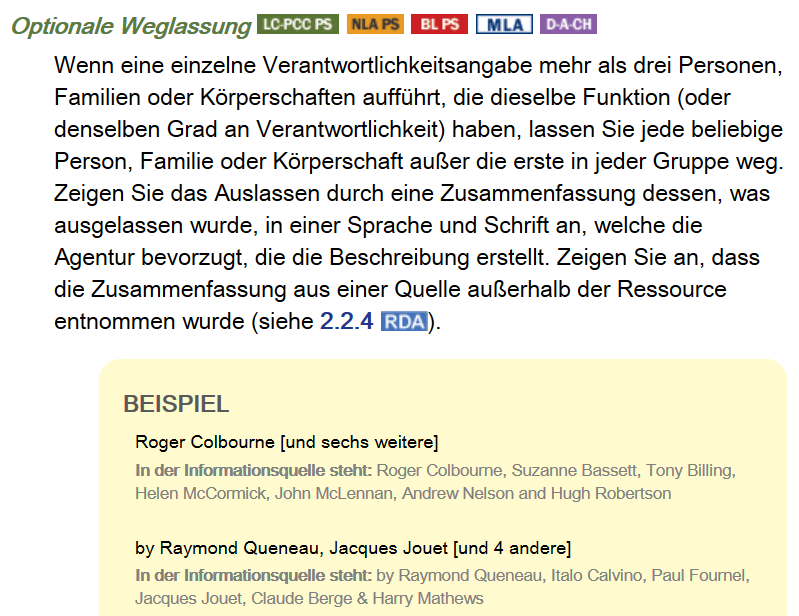 RDA 2.4.1.5, optionale Weglassung, mit D-A-CH
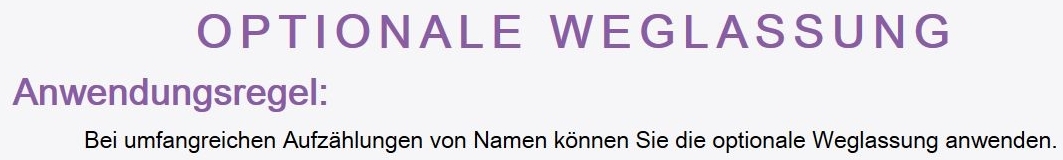 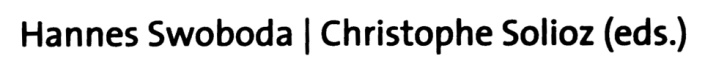 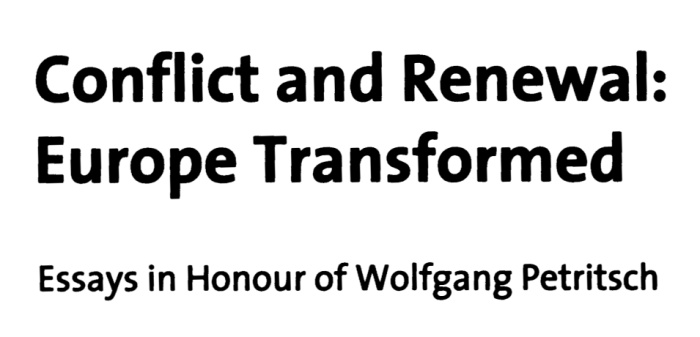 Man muss also nicht alle abschreiben!
Aber: Es wird keine genaue Zahl von Na-men angegeben, ab der man die optionale Weglassung anwen-den darf (Katalogisie-rer müssen selbst ent-scheiden!)
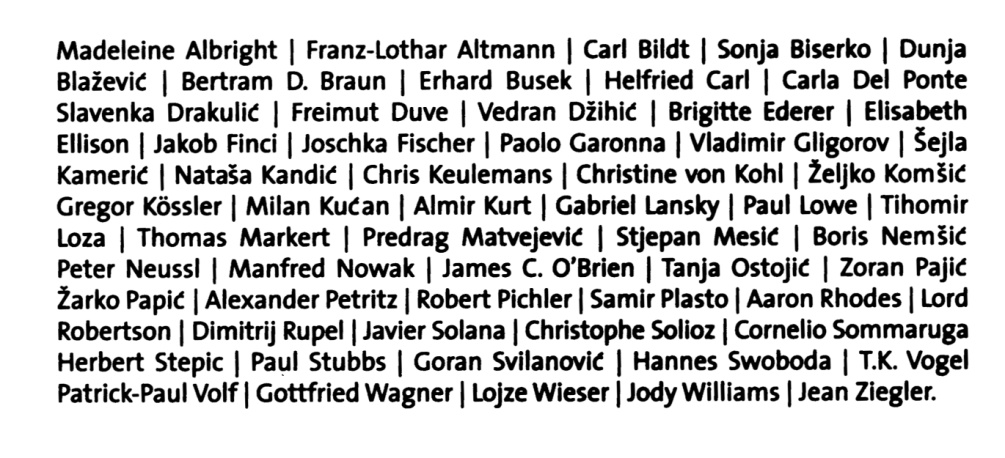 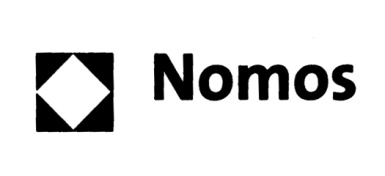 Katalogisierer müssen sich an die neuen Freiheitenerst gewöhnen!
„Cataloger’s judgment“
Urteilsvermögen der Katalogisierenden:
Grundprinzip der angloamerikanischen Traditiones wird als positiv betrachtet, dass vieles ins Ermessen der Katalogisierenden gestellt wird
Dagegen deutsche Tradition: alles genau festlegenIdeal der RAK: Immer dasselbe Ergebnis, auch wenn ver-schiedene Personen dieselbe Ressource katalogisieren
Abmilderung durch D-A-CHdort werden Dinge vielfach genauer geregelt als in RDA, aber nicht so genau wie in RAK
Beispiel: Abgrenzung Haupttitel/Titelzusatz
In RAK gab es ausführliche Regeln (§ 128)z.B. Abtrennung von Jahres- und Datumsangeben 
In RDA kommt das Thema nicht explizit vorRegelung wird offenbar nicht als nötig empfunden
D-A-CH zu 2.3.4.3schließt die Lücke und gibt Hilfestellungen
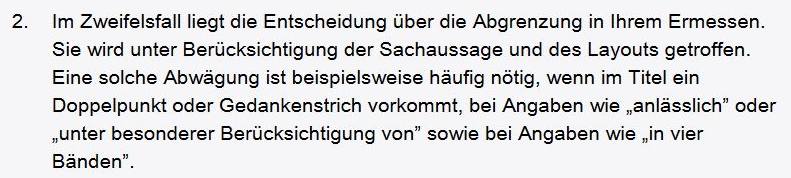 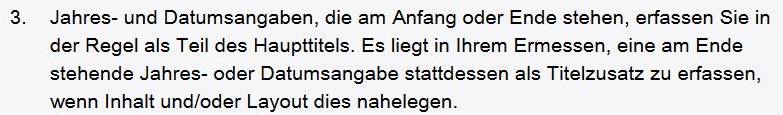 Auszüge aus D-A-CH
RDA und ISBD
Verwendung der ISBD ist nicht vorgeschriebenwenn man ISBD anwenden will, finden sich die Regelnim Anhang D von RDA
RAK hatte einige Abweichungen von der ISBDdiese sind nicht mehr gültig
Für uns neu:
mehrere Verantwortlichkeitsangaben werden durch „Leerzeichen Semikolon Leerzeichen“ getrennt(bisher „Punkt Leerzeichen“)
auch der zweite und weitere Titelzusätze werden mit „Leerzeichen Doppelpunkt Leerzeichen“ angeschlos-sen (bisher „Leerzeichen Semikolon Leerzeichen“)
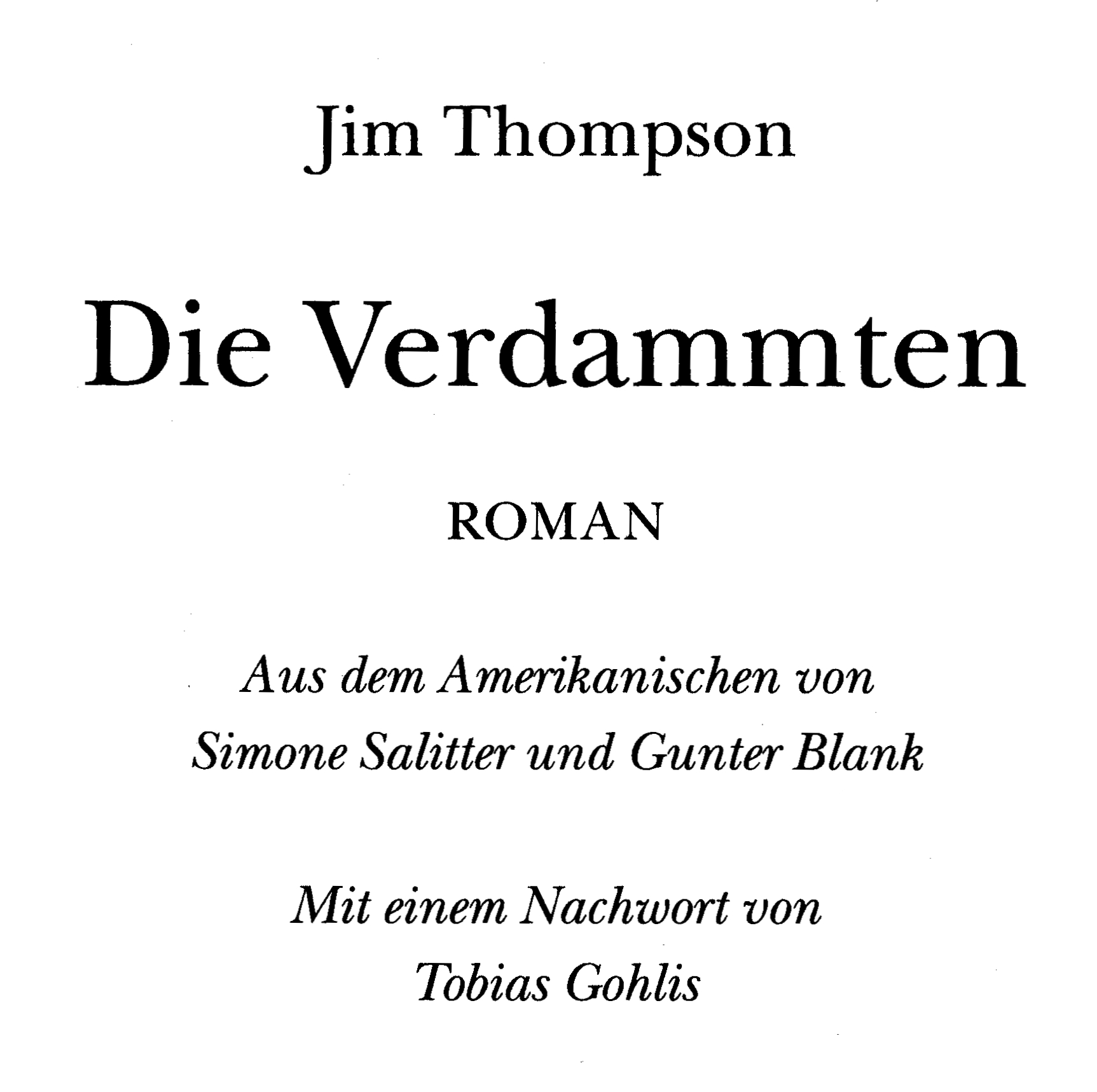 RAK:
Die Verdammten : Roman / Jim Thompson. Aus dem Amerikan. von Simone Salitter …
RDA:
Die Verdammten : Roman / Jim Thompson ; aus dem Amerikanischen von Simone Salitter und Gunter Blank ; mit einem Nachwort von Tobias Gohlis
Hinweis: Nach RDA sind Eintragungen und Verantwort-lichkeitsangaben voneinander unabhängig. Man kann die entsprechende Verantwortlichkeitsangabe auch dann erfassen, wenn man keine Eintragung macht.
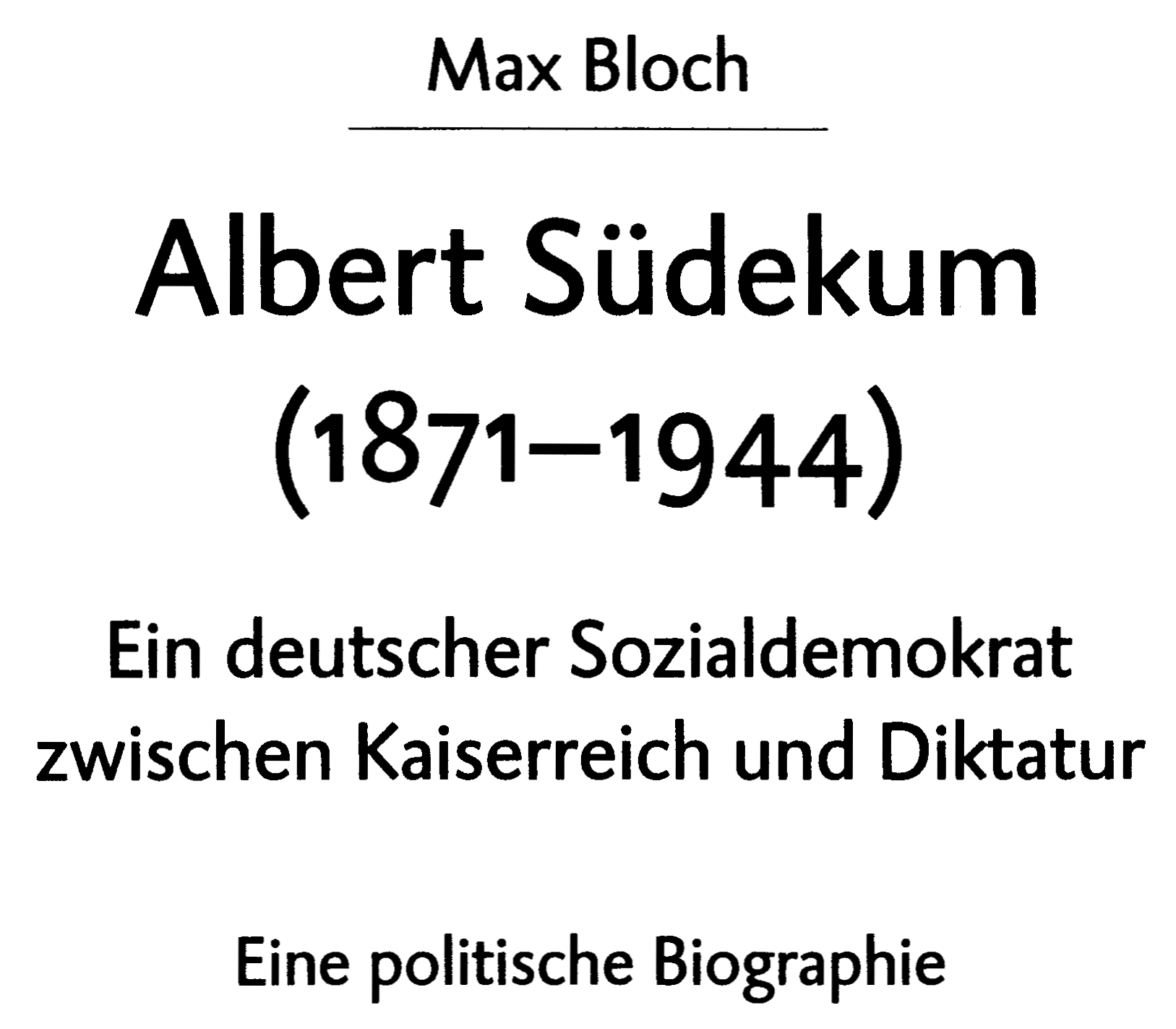 RAK:
Beachten Sie außerdem die subtilen Unterschiede beim bis-Strich und bei der Frage, wo der erste Titelzusatz be-ginnt!
Albert Südekum : (1871 - 1944) ; ein deutscher Sozialdemokrat ; eine politische Biographie / Max Bloch
RDA:
Albert Südekum (1871-1944) : ein deutscher Sozial-demokrat zwischen Kaiserreich und Diktatur : eine politische Biographie / Max Bloch
Anforderungen des Semantic Web
für Menschen „logisch“, aber für Maschinennicht unterscheidbar
Herkömmliche bibliografische Informationen:
Häufig nur für Menschen interpretierbarz.B. andere physische Details nach RAK und RAK-NBM
188 S. : Ill.
7 Mikrofiches : 24x
3 CDs : MP3
Ganz unterschiedliche Arten von Informationen:Vorhandensein von Abbildungen (bei Buch), Verklei-nerungsrate (bei Mikrofiches), Audioformat (bei CDs)
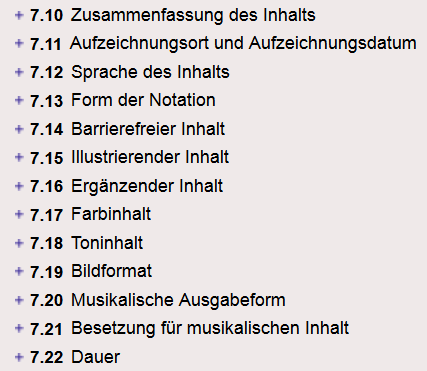 Jede unterschiedliche Art von Infor-mation ist ein eigenes „Element“
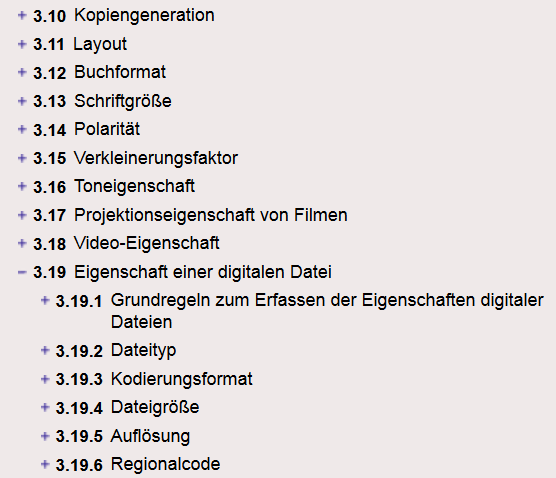 RDA: Feine Untergliederung und präzise Spezifikation
RDA als „formatfreier“ Standard
RDA schreibt kein bestimmtes Format vor
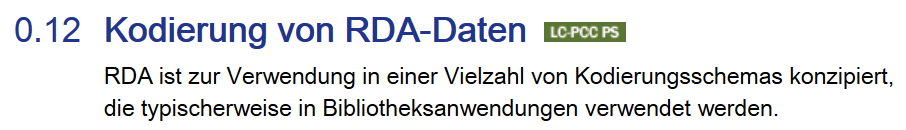 Deutschsprachiger Raum:
Verwendung der vorhandenen Erfassungsformateaber: mit gewissen Erweiterungen und Anpassungen
Austauschformat: MARC 21dadurch häufig erhebliche Einschränkungen
Beispiel für Formaterweiterung:
Neue RDA-Konzepte„Inhaltstyp“, „Medientyp“, „Datenträgertyp“
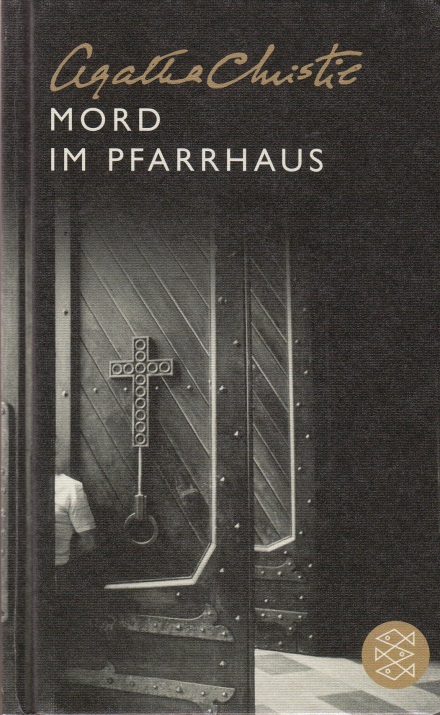 Inhaltstyp: Text
Medientyp: ohne Hilfsmittel zu benutzen
Datenträgertyp: Band
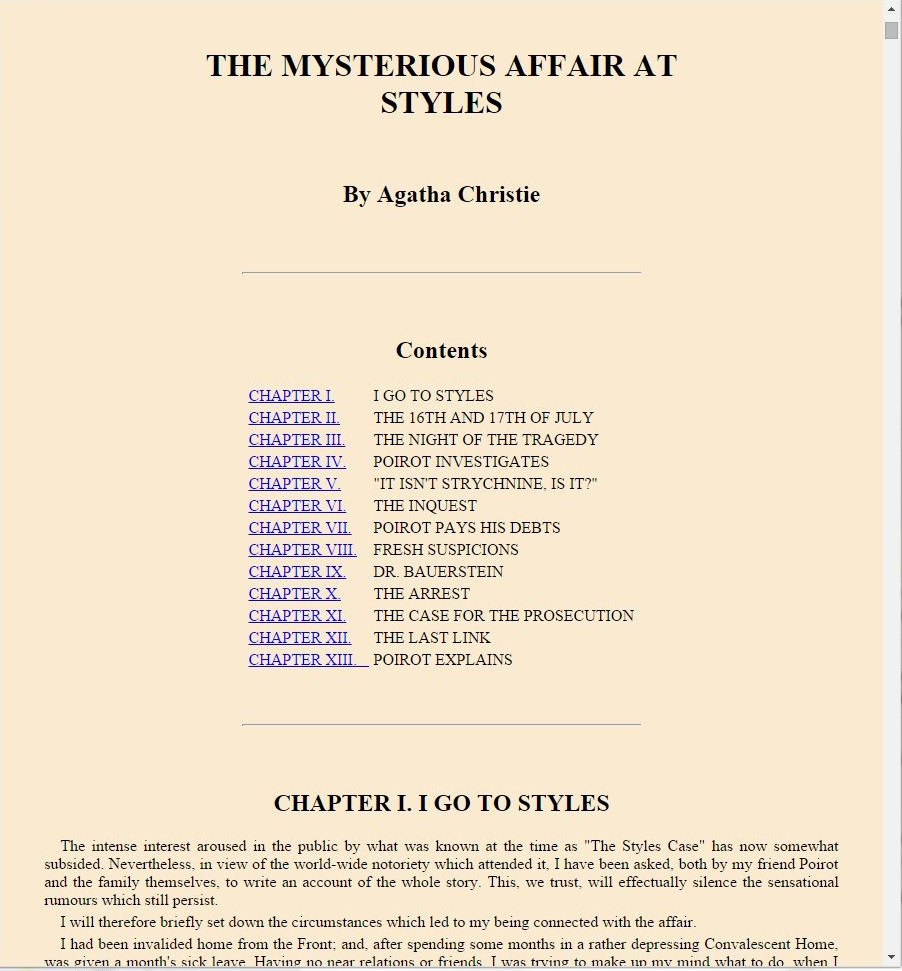 Inhaltstyp: TextMedientyp: Computermedien
Datenträgertyp: Online-Ressource
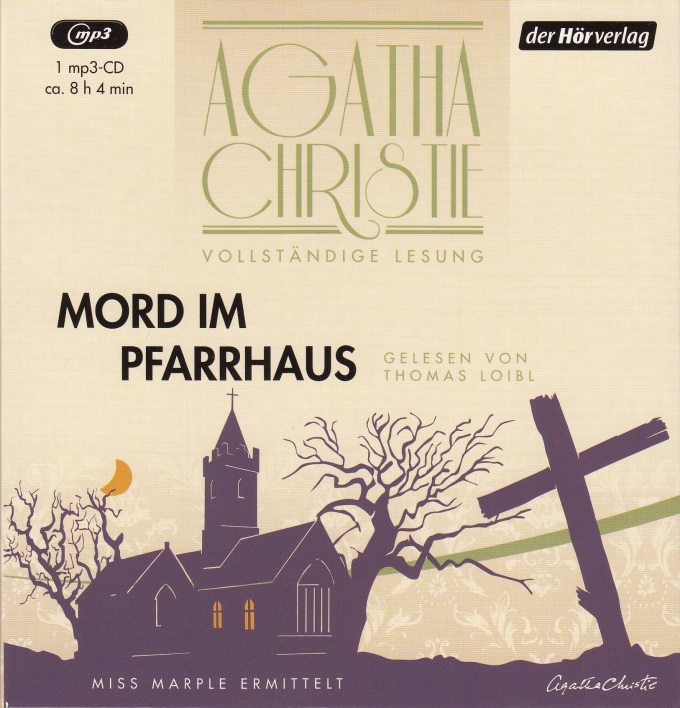 Inhaltstyp: gesprochenes Wort
Medientyp: audio
Datenträgertyp: Audiodisk
Umsetzung in den Formaten
Pica:
MARC 21:
Aleph:
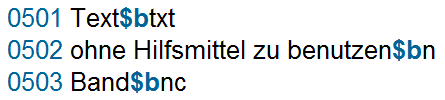 336 $aText$btxt
337 $aohne Hilfsmittel zu benutzen$bn
338 $aBand$bnc
060 $b txt
061 $b n
062 $b nc
Problembereiche von MARC
Kaum mehr ausbaufähigwenig Platz für neue Felder vorhanden
Schlechte Unterstützung von BeziehungenVerlinkungen von Datensätzen in MARC ursprünglich völlig unbekannt; ist seit einigen Jahren (auf Wunsch der deutschsprachigen Community) zwar möglich, wird aber in amerikanischen Systemen weiterhin nicht praktiziert; komplexere Beziehungen (z.B. Werk zu Werk) nur un-befriedigend umsetzbar
Geringer Differenzierungsgradoft müssen mehrere RDA-Elemente in dasselbe MARC-Feld eingetragen werden
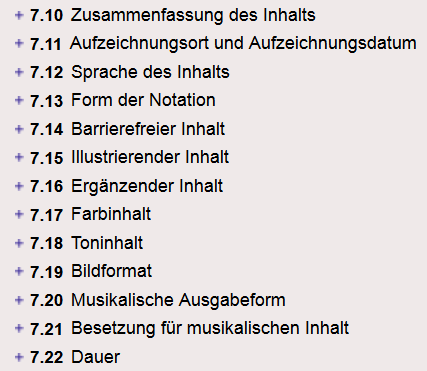 RDA: Jede unterschiedliche Art von Information ist ein eigenes „Element“
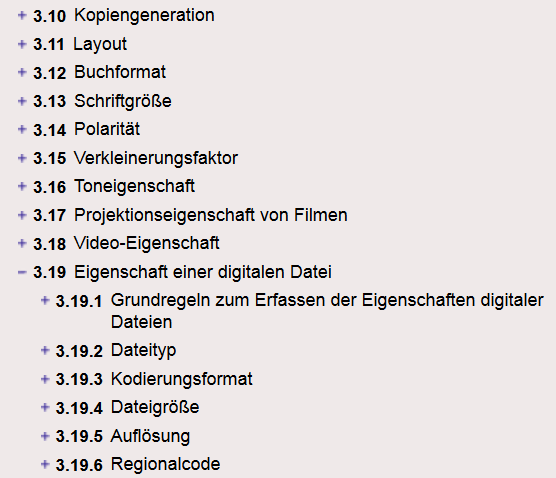 MARC 21: Alle drei Elemente (und diverse weitere) werden im selben Unterfeld erfasst
z.B. Gefeierter
z.B. Verfasser
z.B. Herausgeber
z.B. Lithograph
Beispiel Beziehungen zu Personen:
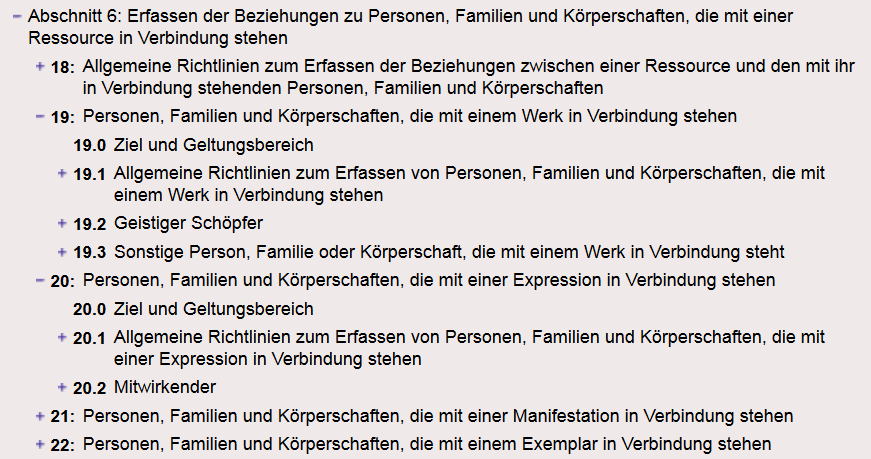 Aber es gibt nur zwei Personenfelder in MARC: 
MARC-Feld 100für den ersten geistigen Schöpfer (i.d.R. Verfasser)
MARC-Feld 700für alle anderen Arten von Personen
man kann im Format nicht unterscheiden, ob in 	700 ein zweiter Verfasser oder z.B. ein 	Herausgeber, eine gefeierte Person oder ein 	Lithograf steht
Festlegung auf MARC behindert eine adäquate 	Umsetzung von RDA (deshalb wird an einer Neu-	entwicklung gearbeitet: BIBFRAME)
Agenda
Entwicklung und Einführung von RDA
Grundprinzipien von RDA
FRBR und die „RDA-Landkarte“
Beispiel: Beschreibung einer Ressource
Informationsquellen und Übertragen
Ausgewählte Einzelaspekte
Wo erfahre ich mehr?
Struktur und Terminologie finden sich in RDA wieder
Orientierung an FRBR
Functional requirements for
bibliographic records
theoretisches Referenzmodell
	zur Abbildung des ‘bibliografischen Universums’
Methode:Definition von Entitäten (Objekten) mit bestimmten Merkmalen und ihren Beziehungen untereinander
drei Gruppen von EntitätenGruppe 1: Werk - Expression - Manifestation - ExemplarGruppe 2: Körperschaften und PersonenGruppe 3: Themen von Werken
ergänzt durch Schwestermodell für Normdaten: FRAD(… for authority data): u.a. Ergänzung der Entität „Familie“
Gruppe 1: unterschiedliche Ebenen
Exemplar (engl. item)
Manifestation
Expression
Werk
„In meinem ‘Herrn der Ringe’ fehlen zwei Seiten.“
„Erinnern Sie sich noch an die ‘Herr der Ringe’ -Taschen-buchausgabe von Klett-Cotta mit dem hell-grünen Einband? Die ist heute unter Sammlern viel Geld wert!“
„Die neue deutsche Übersetzung des ‘Herrn der Ringe’ von Wolfgang Krege gefällt mir gar nicht.“
„Ich bin ein großer  ‘Herr der Ringe’-Fan!“
Häufig als WEMI bezeichnet
Fünf Ressourcen

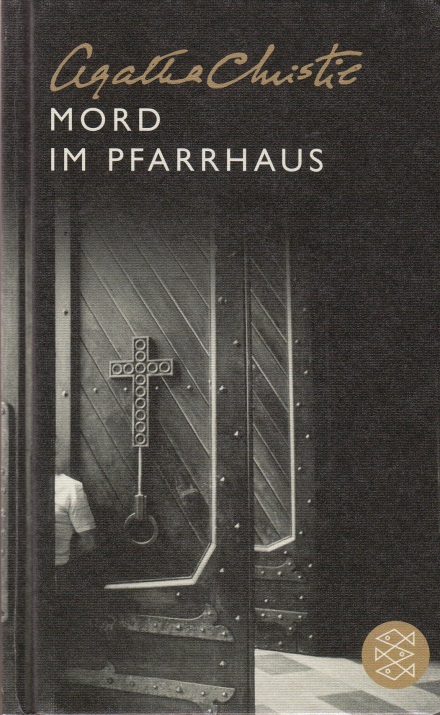 
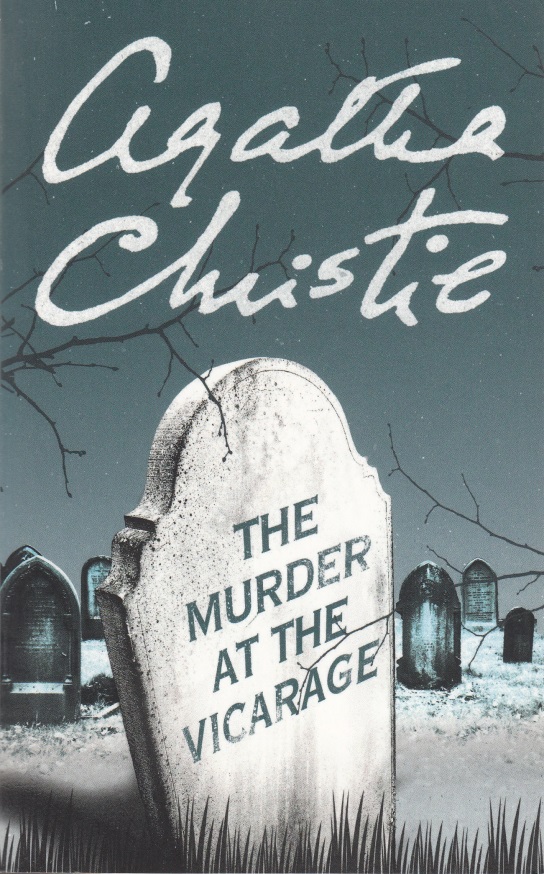 
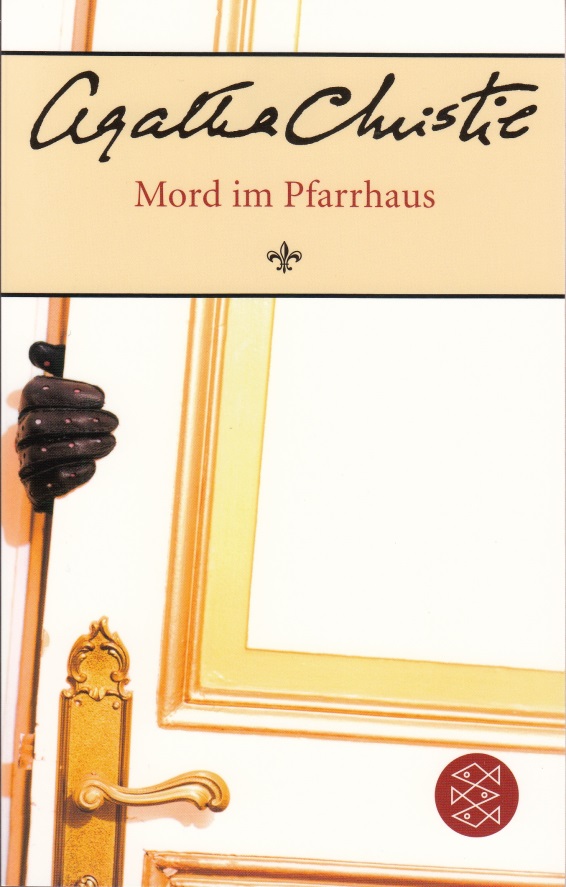 
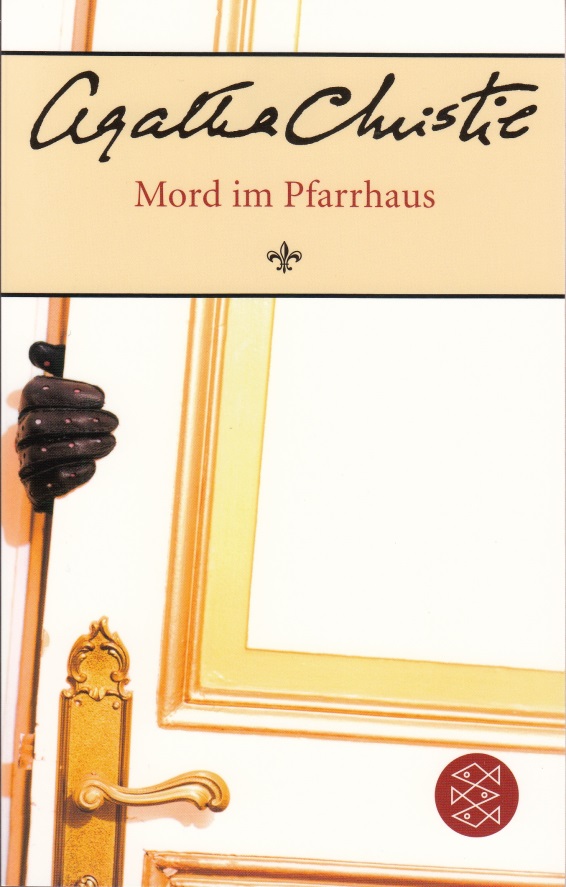 
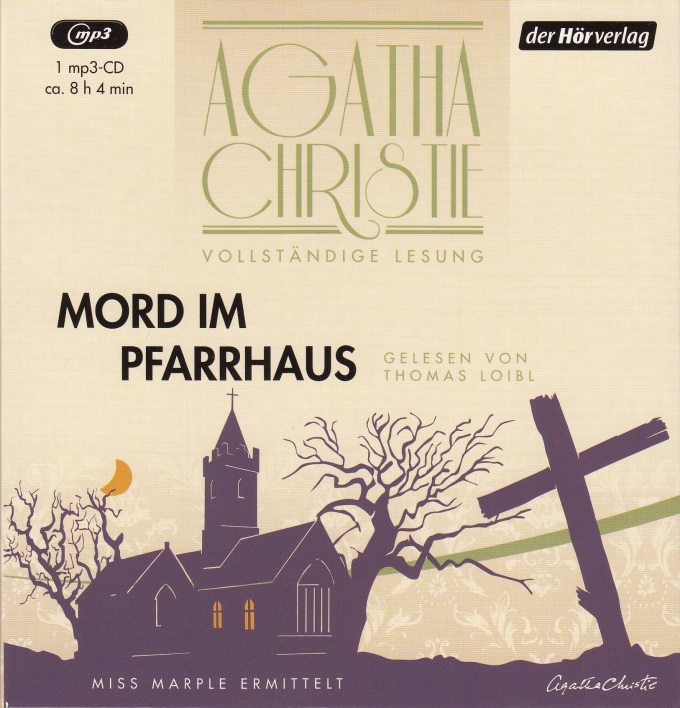 1 Werk
3 Expressionen
4 Manifestationen
5 Exemplare
Entitäten der Gruppe 1 (FRBR)
„The Murder at the vicarage“ von Agatha Christie
Werk
Expressionen
Deutsche Übersetzung
(vorgelesen)
Deutsche Übersetzung (als Text)
Englische
Originalfassung
(als Text)
Fischer Taschenbuch Verlag
389 Seiten
ISBN 978-3-596-51111-2
Reihe: Fischer TaschenBibliothek
Fischer Taschenbuch Verlag
283 Seiten
ISBN 978-3-596-16540-7
Harper
380 Seiten
ISBN 978-0-00-712085-7
Der Hörverlag
1 CD
ISBN 978-3-8445-1125-3
Manifestationen
(darunter noch Exemplare)
in manchen Fällen ist die Abgrenzung schwierig
Neue Expression:
Textänderung, z.B.: „2., neu bearbeitete Auflage“
Übersetzungmehrere Übersetzungen in dieselbe Sprache sind unterschiedliche Expressionen
Aufführung (im weiteren Sinne)z.B. Lesung eines Textes, Aufführung eines Musikwerks
Erweiterung, z.B. durch Abbildungen
Aber: neue, verwandte Werke sind z.B.:
Adaptionenz.B. Verfilmung, Theaterstück, Hörspiel, Computerspiel…
Parodien
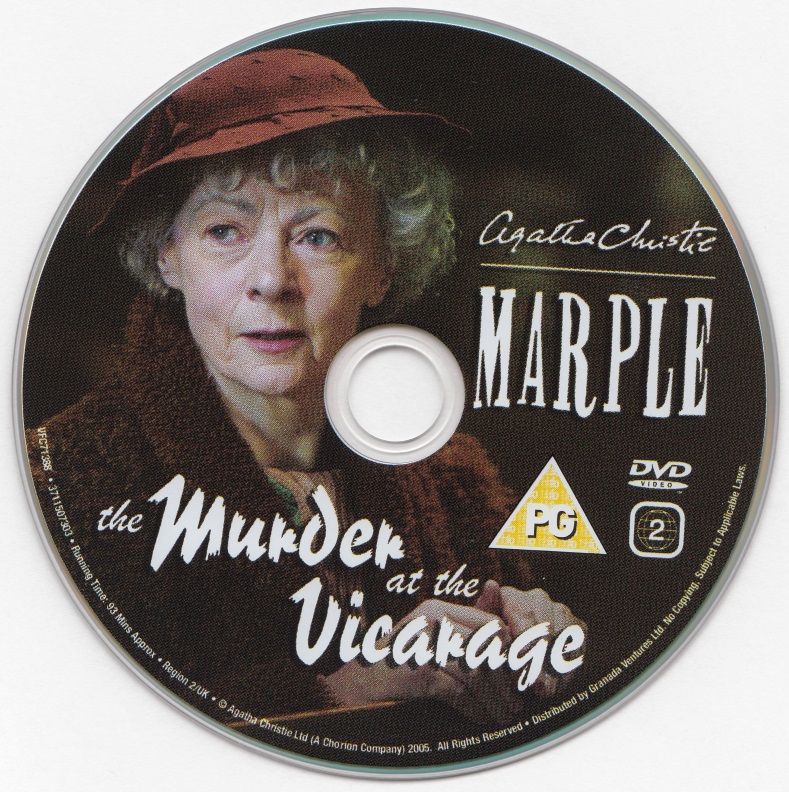 Verfilmung von 2004 mit Geral-dine McEwan: keine Expression, sondern neues Werk!
„The Murder at the vicarage“ von Agatha Christie
Film „The Murder at the vicarage“ von 2004
Werk 2
Deutsche Übersetzung
(vorgelesen)
Deutsche Übersetzung (als Text)
Englische
Originalfassung
(als Text)
hat Adaption
Werk 1
Expressionen
es wird jeweils nur ein Datensatz angelegt
Neue Manifestation:
Änderungen im Produktionsprozessz.B. andere Größe, anderes Layout, andere Schrift, elektronisch statt auf Papier, in anderem Verlag
Unterschiedliche Angabenz.B. andere Ausgabebezeichnung; einmal in Schriften-reihe erschienen, einmal nicht (ansonsten identisch)
Nicht als eigene Manifestationen gelten:
mehrere Drucke mit unterschiedlichem Herstellungs-jahr (ansonsten identisch)
unterschiedliche Einbandarten bei identischem Buchblock
Warum überhaupt FRBR?
Zusammenführen unter „Werk“-Konzeptentspricht Nutzer-Denken, erhöht Übersichtlichkeit (insbesondere bei Werken mit großen FRBR-Bäumen)
Ziel: Browsing im bibliografischen Universumnicht nur innerhalb der Werk-Bäume, sondern auch darüber hinaus kann navigiert werden (z.B. zu ver-wandten Werken oder Sekundärliteratur zu einem Werk)
Rationalisierungseffekte denkbarmanches muss nur auf Werk-Ebene erfasst werden, z.B. Beziehung zum geistigen Schöpfer, Sacherschließung (derzeit noch nicht realisiert)
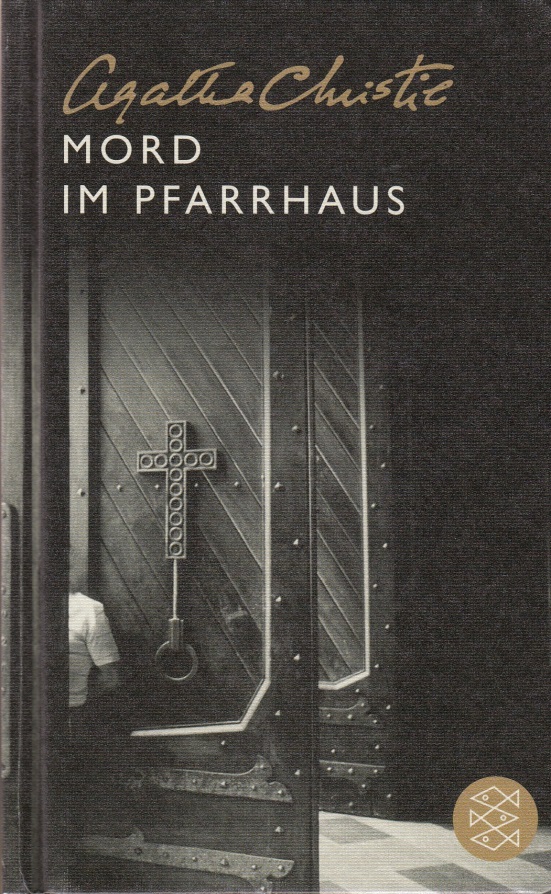 „The murder at the vicarage“ von Agatha Christie
Werk
Deutsche Übersetzung (als Text)
Expression
Fischer Taschenbuch Verlag
389 Seiten
ISBN 978-3-596-51111-2
Reihe: Fischer TaschenBibliothek
Manifestation
Bei der Beschreibung der Ressource werden Merkmale aller drei Ebenen erfasst
Merkmale des Werks
Bevorzugter Titel des Werks:
The murder at the vicarage
Merkmale der Expression
Sprache der Expression:
Deutsch
Inhaltstyp:
Text
Merkmale der Manifestation
Haupttitel:
Mord im Pfarrhaus
Verlagsname:
Fischer Taschenbuch Verlag
Umfang:
389 Seiten
Identifikator der Manifestation:
ISBN 978-3-596-51111-2
(…)
„Zusammengesetzte Beschreibung“:
Merkmale von Werk, Ex-pression und Manifestation kommen zusammen in denselben Datensatz
Dies ist nichts Neues!
Auch in RAK-Aufnahmen waren die drei Ebenen in der Titelaufnahme gemischt
Christie, Agatha:Mord im Pfarrhaus : Roman / Agatha Christie. Aus dem Engl. von Irmela Brender. – 3. Aufl. – Frankfurt am Main : Fischer, 2012. – 389 S. – (Fischer Taschen-Bibliothek)
Einheitssacht.: The murder at the vicarage <dt.>
ISBN 978-3-596-51111-2NE: Brender, Irmela [Übers.]
Merkmale der Manifestation
Merkmale der Expression
Merkmale des Werks
Datensatz für Werk (enthält nur Merkmale des Werks)
Bevorzugter Titel des Werks:
The murder at the vicarage
Sprache der Expression:
Deutsch
Inhaltstyp:
Text
Datensatz für Expression(enthält nur Merkmale der Expression)
Die Alternative wärengetrennte, miteinander verknüpfte Datensätze (bei uns derzeit nicht praktiziert)
Haupttitel:
Mord im Pfarrhaus
Verlagsname:
Fischer Taschenbuch Verlag
Umfang:
389 Seiten
(…)
Datensatz für Manifestation(nur Merkmale der Manif.)
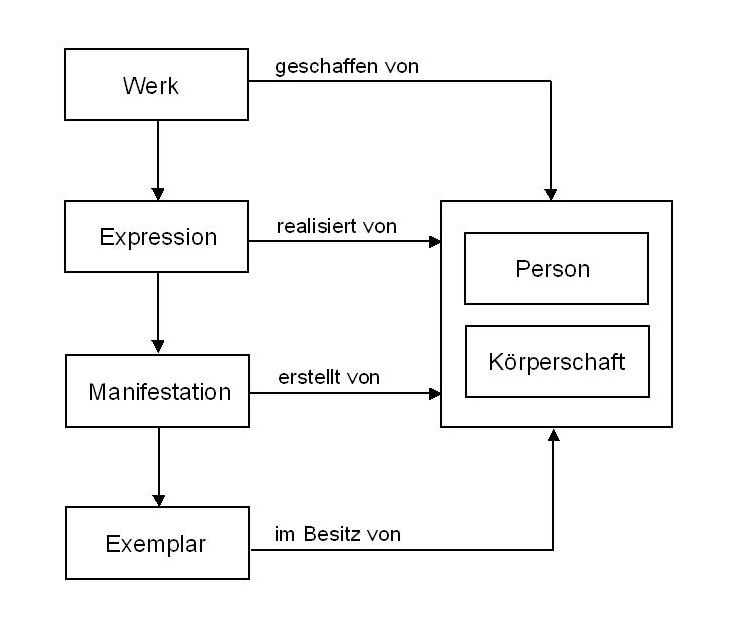 (+ Familie)
Entitäten der Gruppe 2: repräsentieren verantwortliche Personen, Familien und Kör-perschaften auf allen Ebenen
Restlicher FRBR-Baum (hier nicht ge-zeigt): Verlage haben Beziehungen zu Mani-festationen, Bibliothe-ken haben Beziehun-gen zu Exemplaren.
Geistige Schöpferin
Christie, Agatha, 1890-1976
„The Murder at the vicarage“ von Agatha Christie
hat geschaffen
Deutsche Übersetzung
(vorgelesen)
Deutsche Übersetzung (als Text)
Englische
Originalfassung
(als Text)
hat übersetzt
hat gesprochen
Mitwirkende
Brender, Irmela, 1935-
Loibl, Thomas, 1969-
Ressource hat Beziehungen zu zwei Personen (= Entitäten der Gruppe 2):
Agatha Christieist die Verfasserin des Werks(„geistige Schöpferin“)
Irmela Brenderist als Übersetzerin fürdie deutsche Expression verantwortlich („Mitwirkende“)
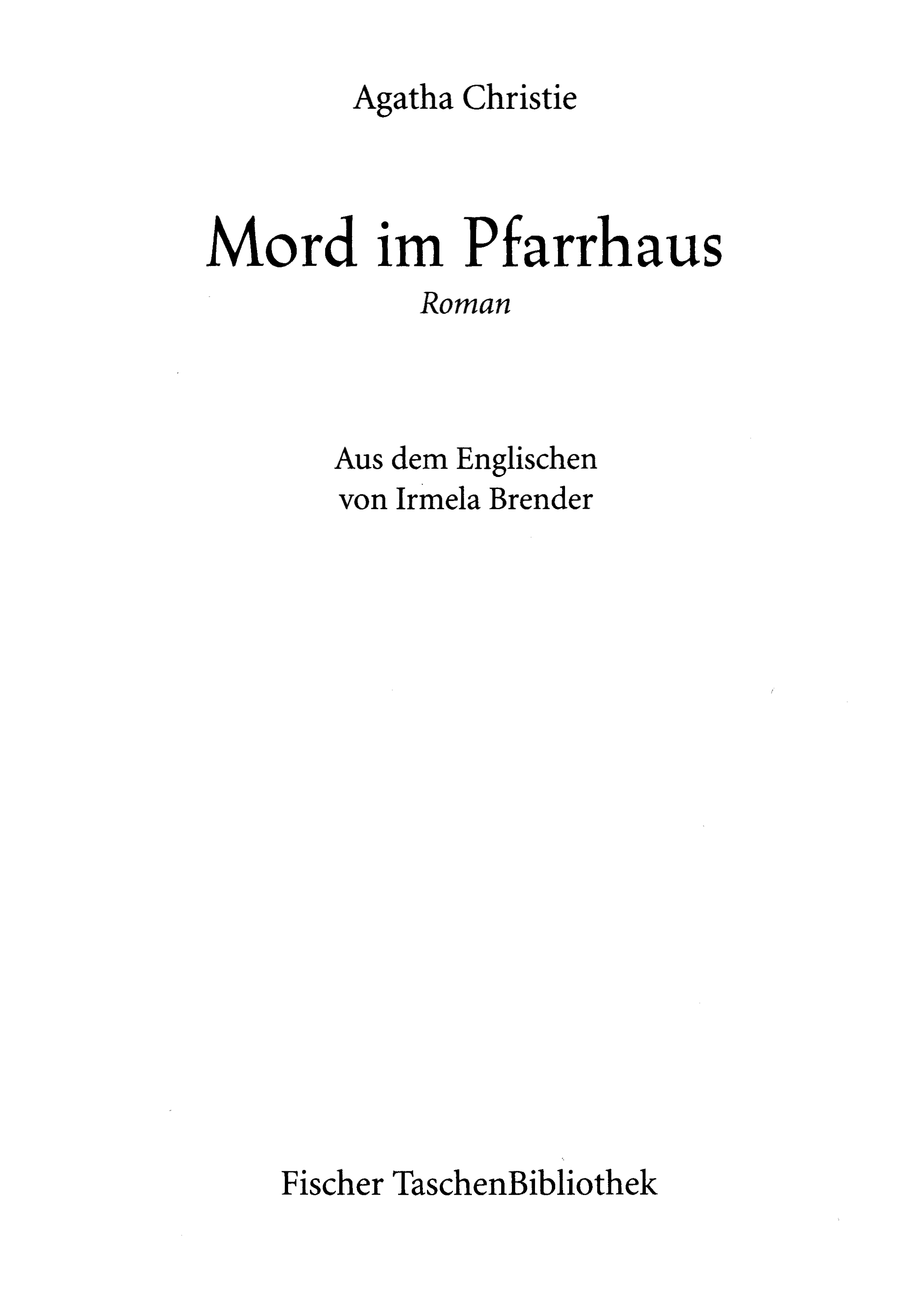 Personen werden ebenfalls durch Merkmale beschrieben
Es werden Beziehungen zwischen der Ressourceund den Personen angelegt
Merkmale der Person
Merkmale der Person
Merkmale des Werks
Beschreibung vonAgatha Christie
Merkmale der Expression
Beschreibung der Ressource
hat geistige Schöpferin
Merkmale der Manifestation
hat Übersetzerin
Beschreibung vonIrmela Brender
Auch dies ist nichts Neues:
Beziehungen zu Entitäten der Gruppe 2 entsprechen in RAK-Aufnahmen den Eintragungen
Christie, Agatha:Mord im Pfarrhaus : Roman / Agatha Christie. Aus dem Engl. von Irmela Brender. – 3. Aufl. – Frankfurt am Main : Fischer, 2012. – 389 S. – (Fischer Taschen-Bibliothek)
Einheitssacht.: The murder at the vicarage <dt.>
ISBN 978-3-596-51111-2NE: Brender, Irmela [Übers.]
Beziehung auf der Ebene des Werks
Beziehung auf der Ebene der Expression
Ergebnis: Katalogisieren nach RDA
Anlegen von Beschreibungen
für Ressourcen (zusammengesetzte Beschreibung)
für Personen und andere Entitäten der Gruppe 2
Eine Beschreibung entsteht durch
Erfassen von Merkmalen (RDA-Abschnitte 1-4)
Erfassen von Beziehungen (RDA-Abschnitte 5-10)
zusammenfassend als „Elemente“ bezeichnet
bei einer tabellarischen Darstellung gibt man	jeweils Nummer, Namen und erfassten Inhalt an
Jedes Element hat
einen Namen
eine Nummer (= Regelwerksstelle in RDA)
Aufbau von RDA gemäß FRBR
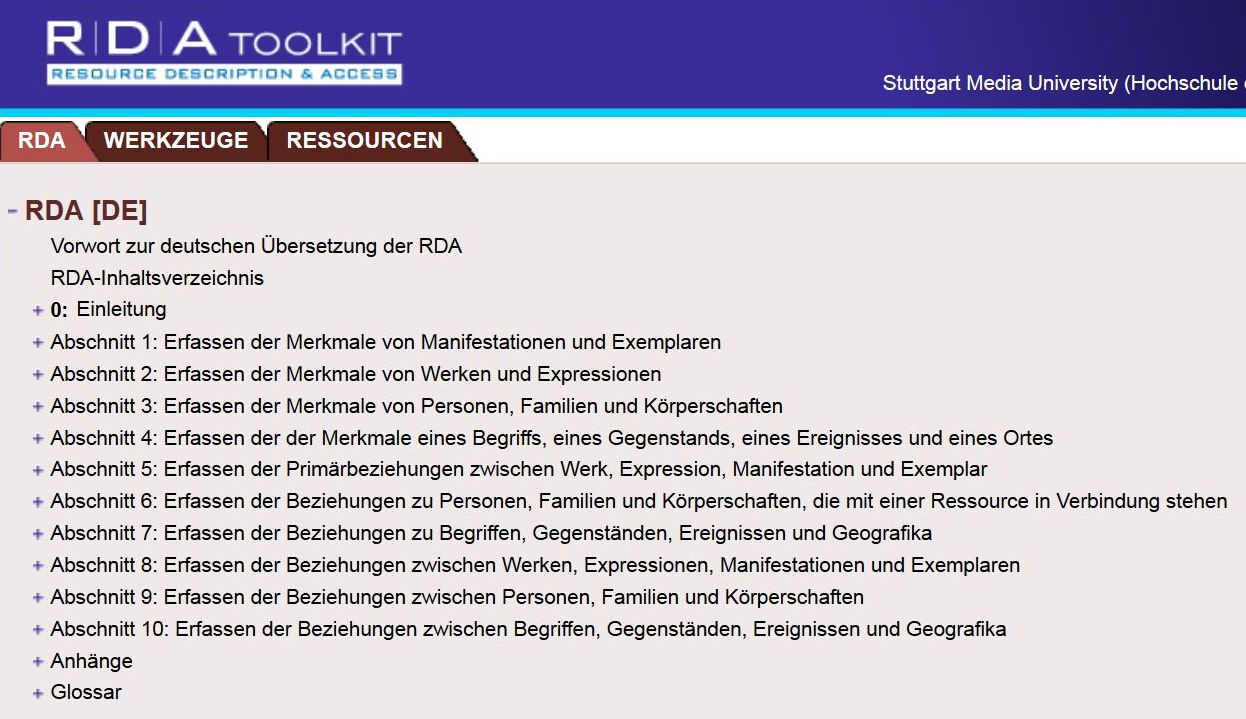 Behandlung der Entitäten
Aufbau von RDA gemäß FRBR
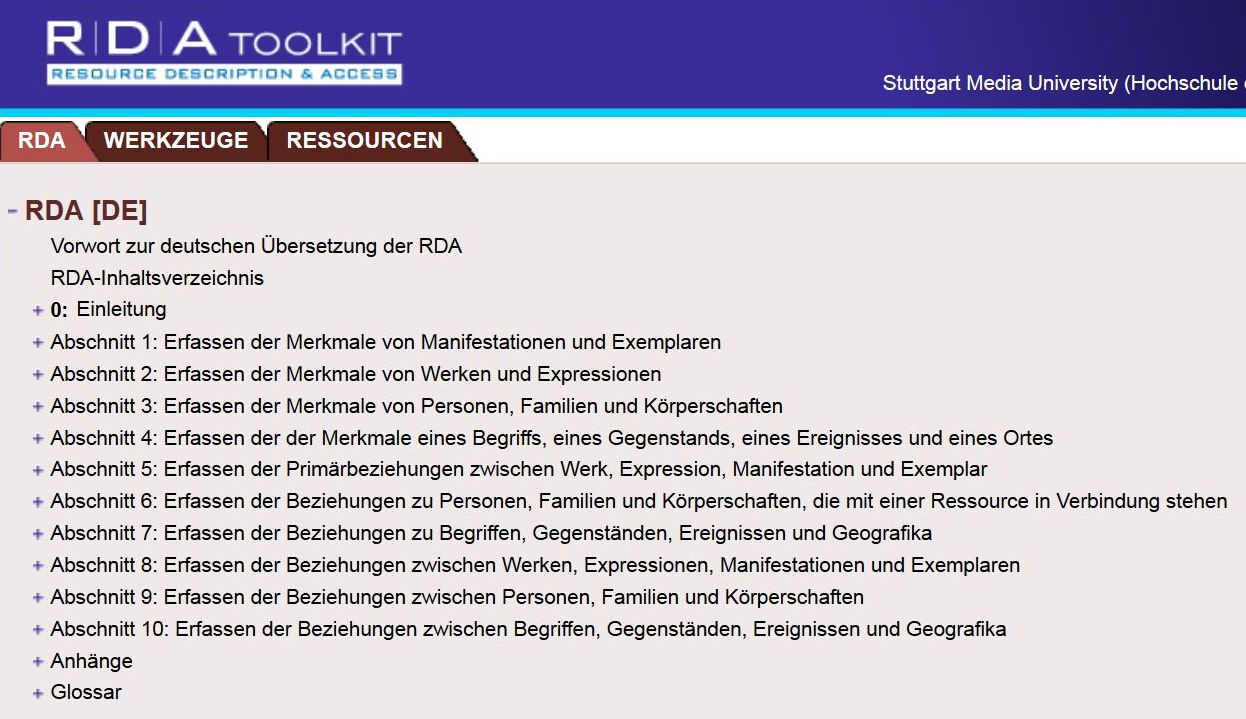 Behandlung der Beziehungen
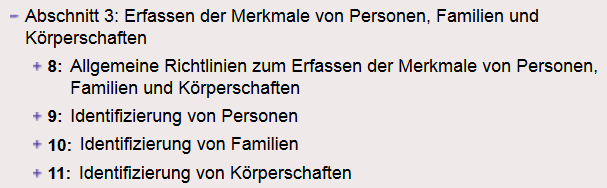 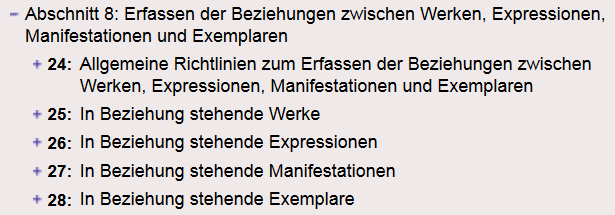 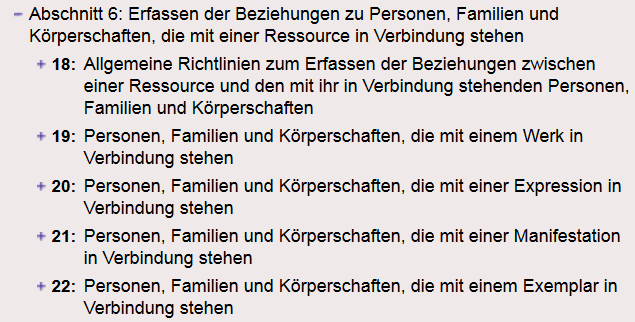 An vielen Stellen Gliederung nach FRBR-Entitäten
Agenda
Entwicklung und Einführung von RDA
Grundprinzipien von RDA
FRBR und die „RDA-Landkarte“
Beispiel: Beschreibung einer Ressource
Informationsquellen und Übertragen
Ausgewählte Einzelaspekte
Wo erfahre ich mehr?
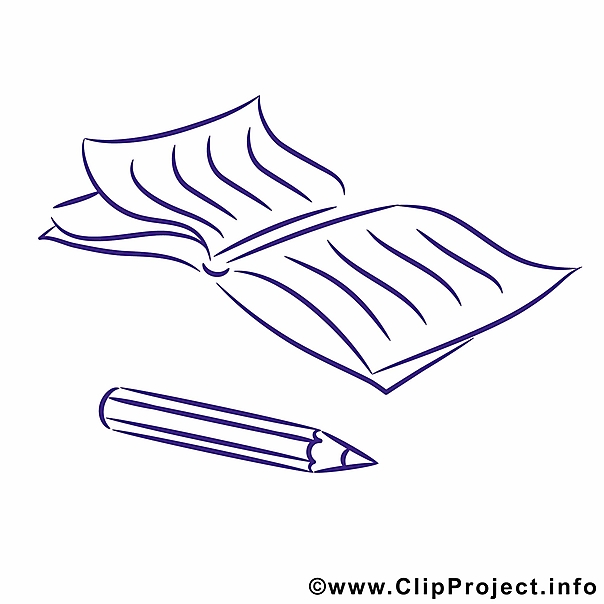 Aufgabe 1: Bitte parallel zum Durchgang der Folien die Tabelle ausfüllen!
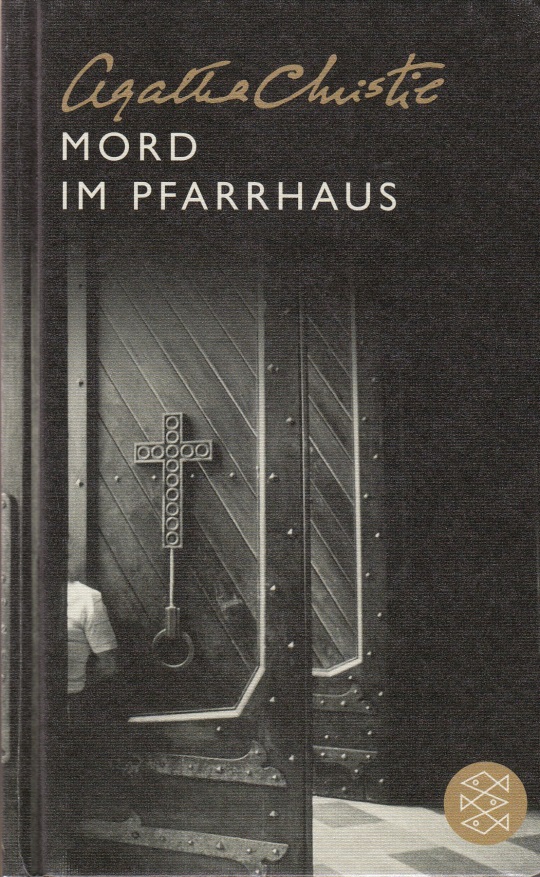 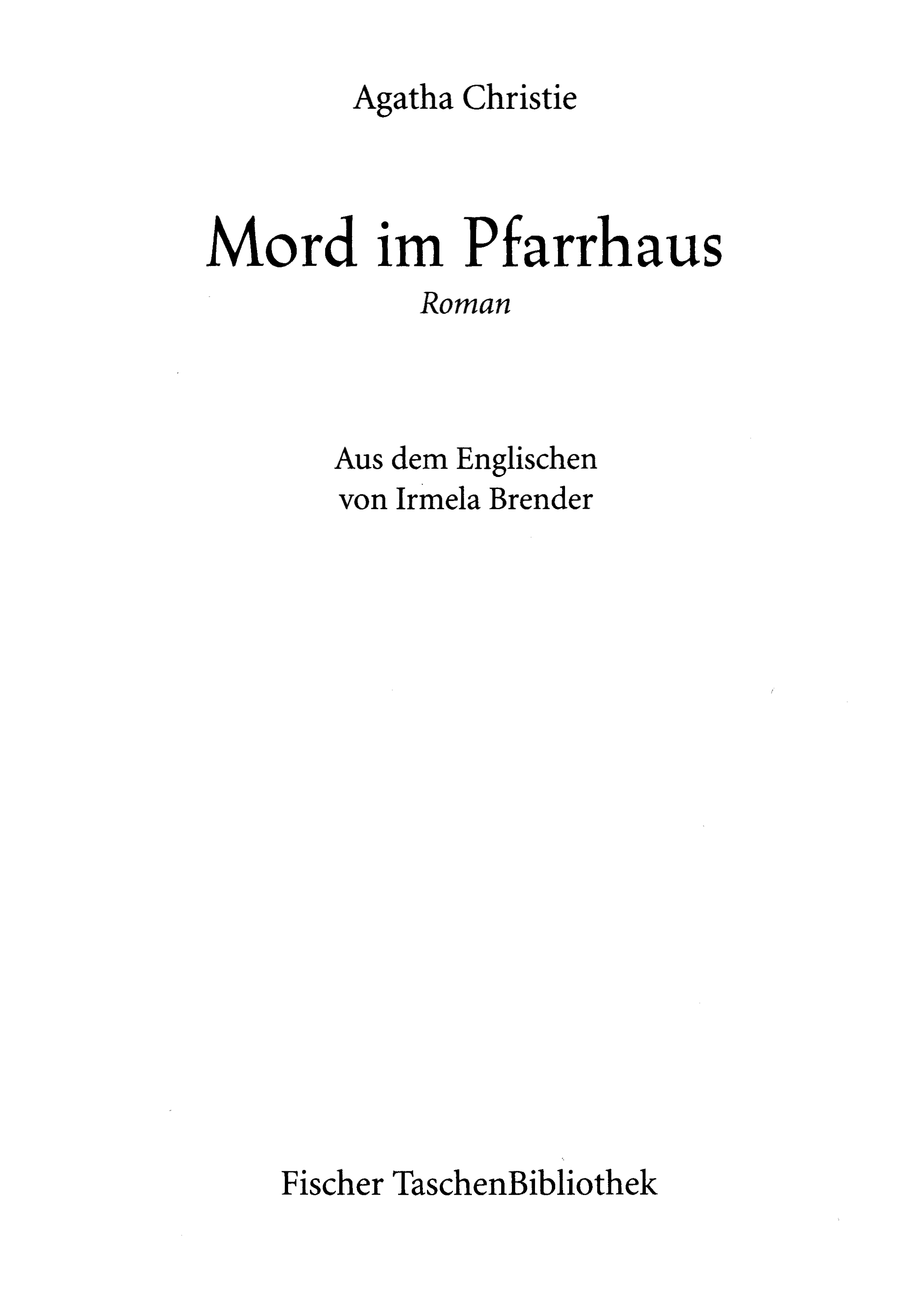 Rückseite der Titelseite
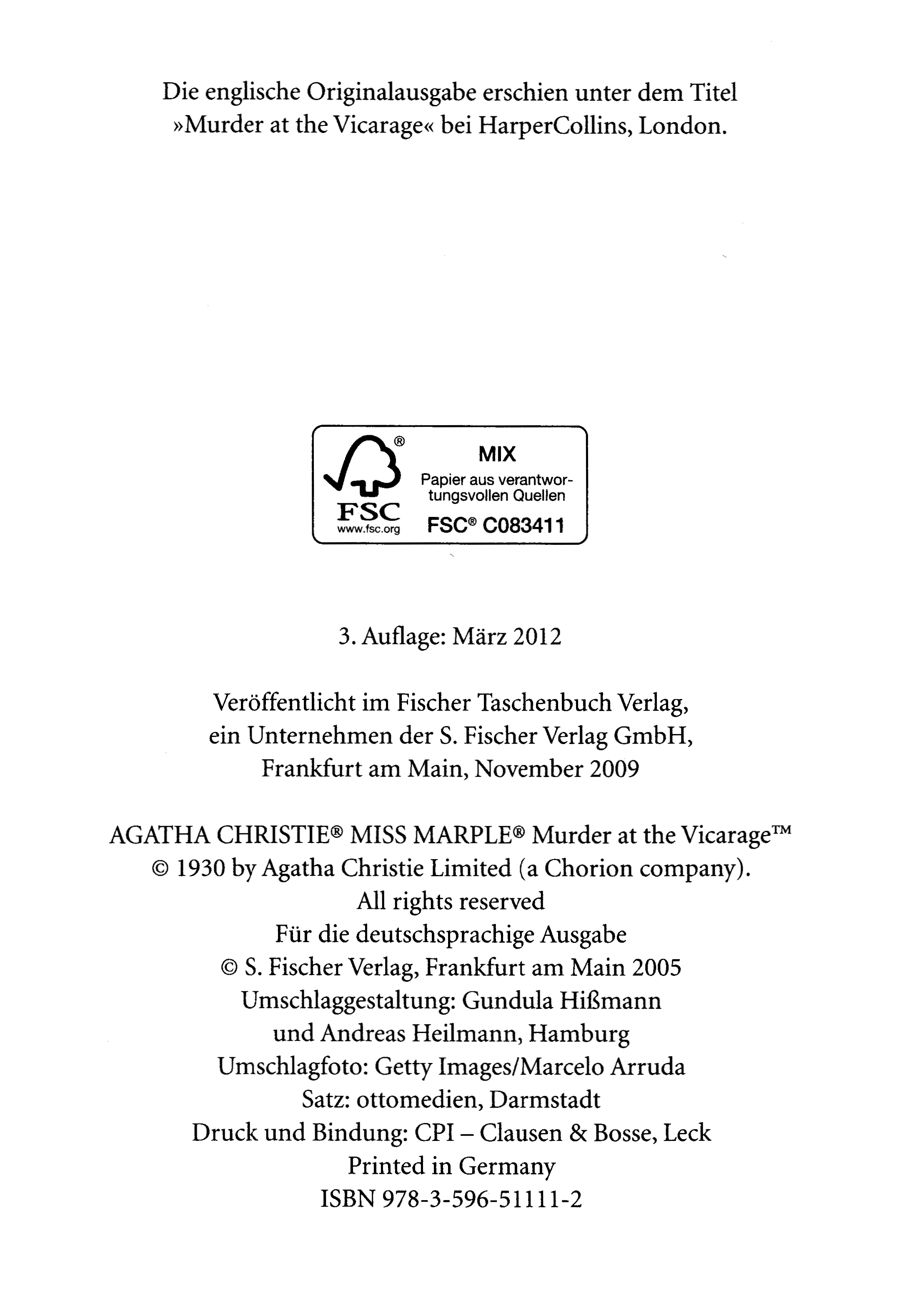 Höhe: 14,5 cm
Letzte eingedruckte Seitenzahl: 389
Titelseite
Abschnitt 1 (Kap. 1-4):
Merkmale von Manifestationen (und Exemplaren)
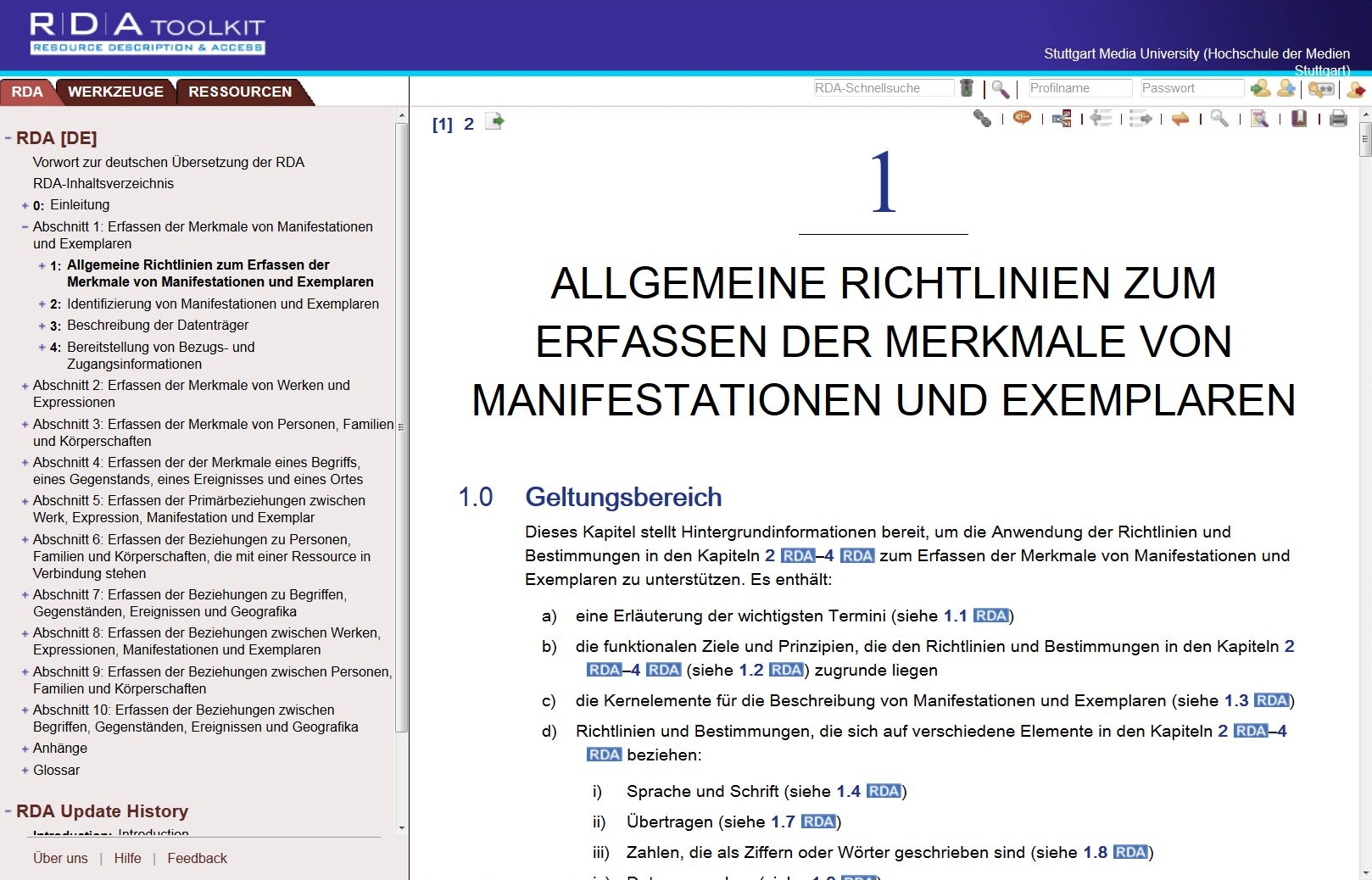 Manche Merkmale werden einfach abgeschrieben:
2.4.2 Verantwortlichkeitsangabe
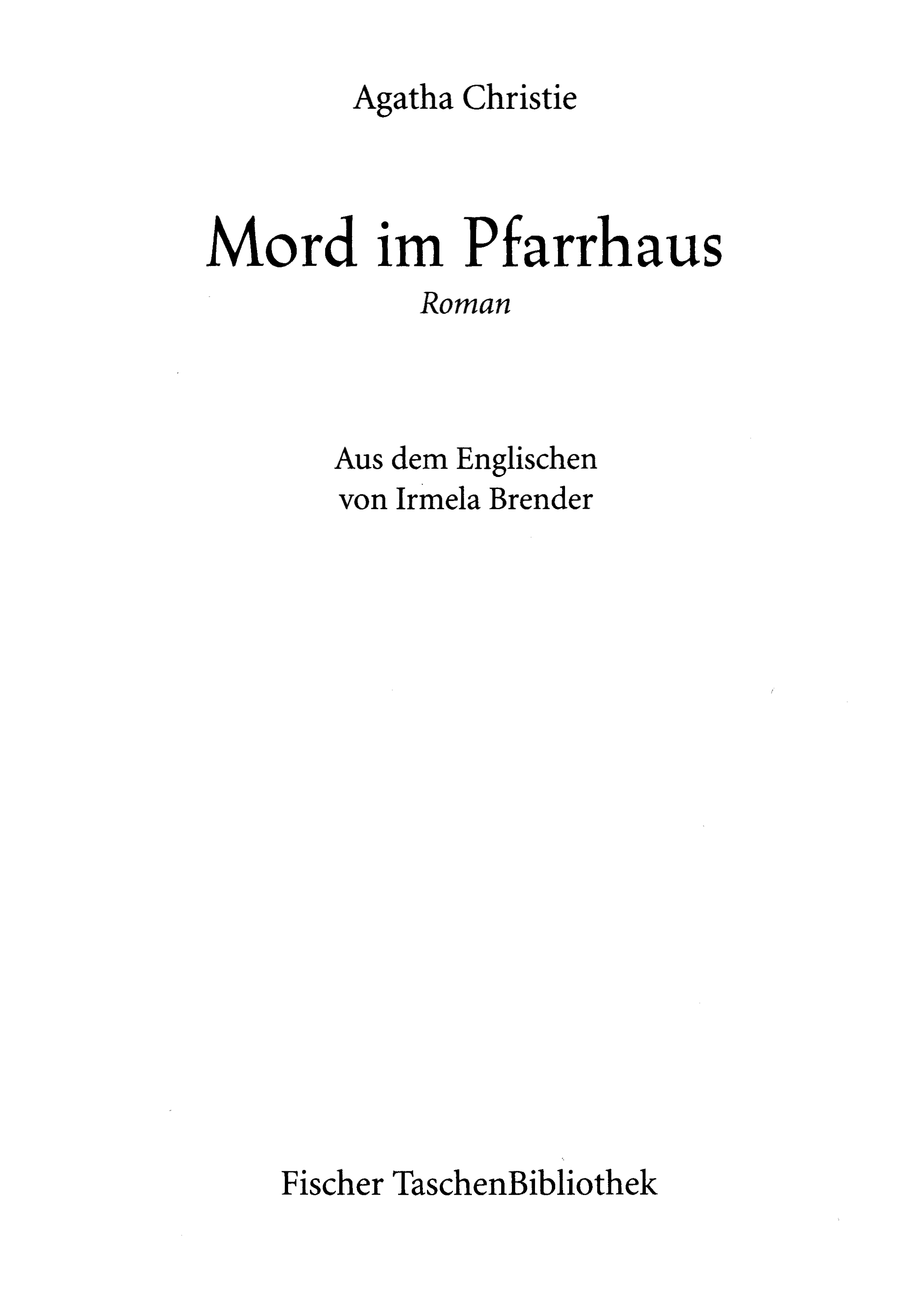 2.3.2 Haupttitel
2.3.4 Titelzusatz
2.4.2 Verantwortlichkeitsangabe
2.12.2 Haupttitel der Reihe
2.5.2 Ausgabebezeichnung
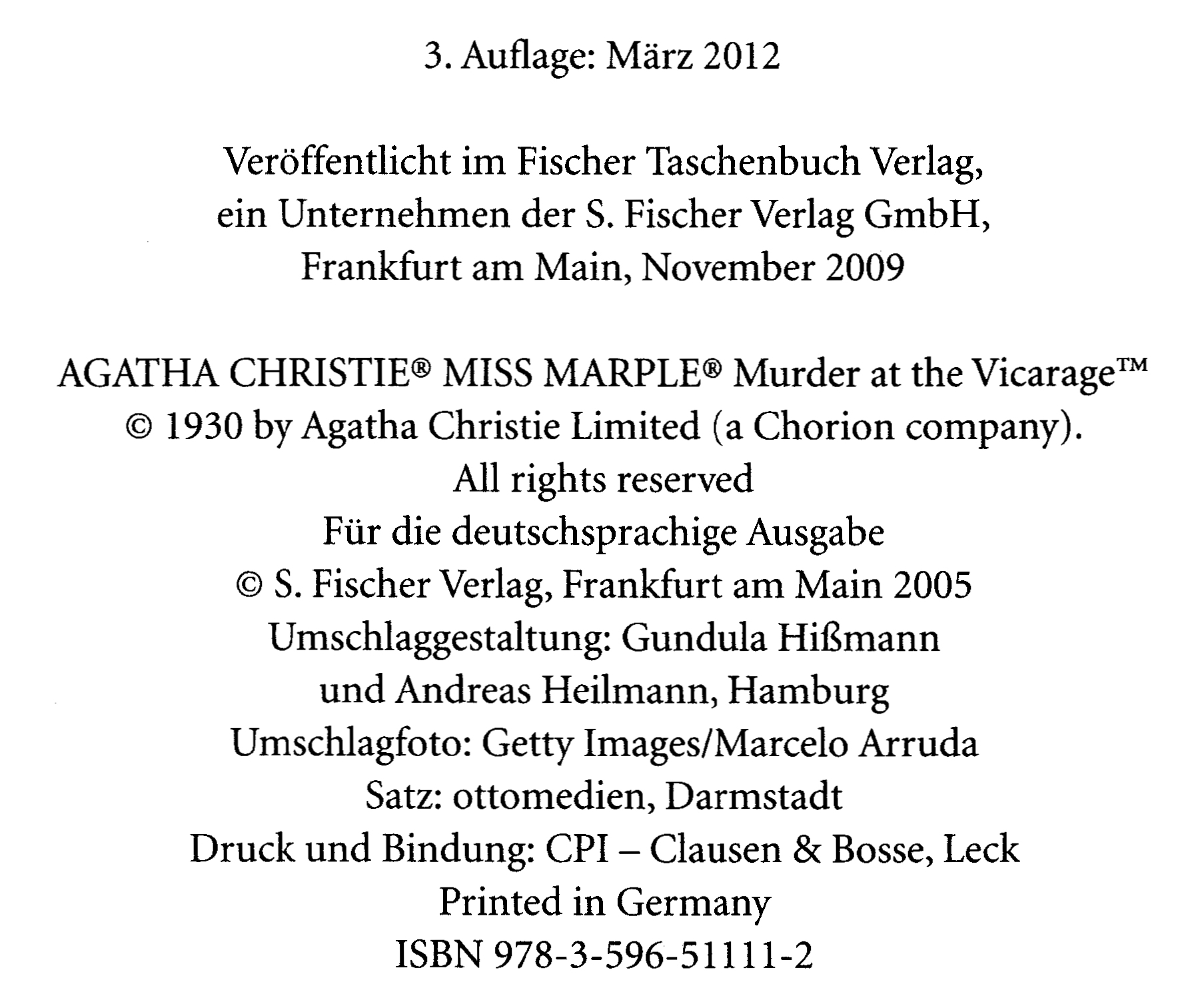 2.8.6 Erscheinungsdatum
2.8.4 Verlagsname
2.8.2 Erscheinungsort
2.15 Identifikator der Manifestation
Manche Merkmale sieht man der Ressource an:
einzelne Einheit(d.h. sie besteht nur aus einem Teil und ist damit abgeschlossen; daneben gibt es „mehrteilige Monografie“, „fortlaufende Ressource“, „integrierende Ressource“)
2.13 Erscheinungsweise
3.2 Medientyp
3.3 Datenträgertyp
ohne Hilfsmittel zu benutzen
Band
3.4 Umfang
3.5 Maße
389 Seiten
15 cm(auf vollen Zentimeter aufrunden)
Abschnitt 2 (Kap. 5-7):
Merkmale von Werkenund Expressionen
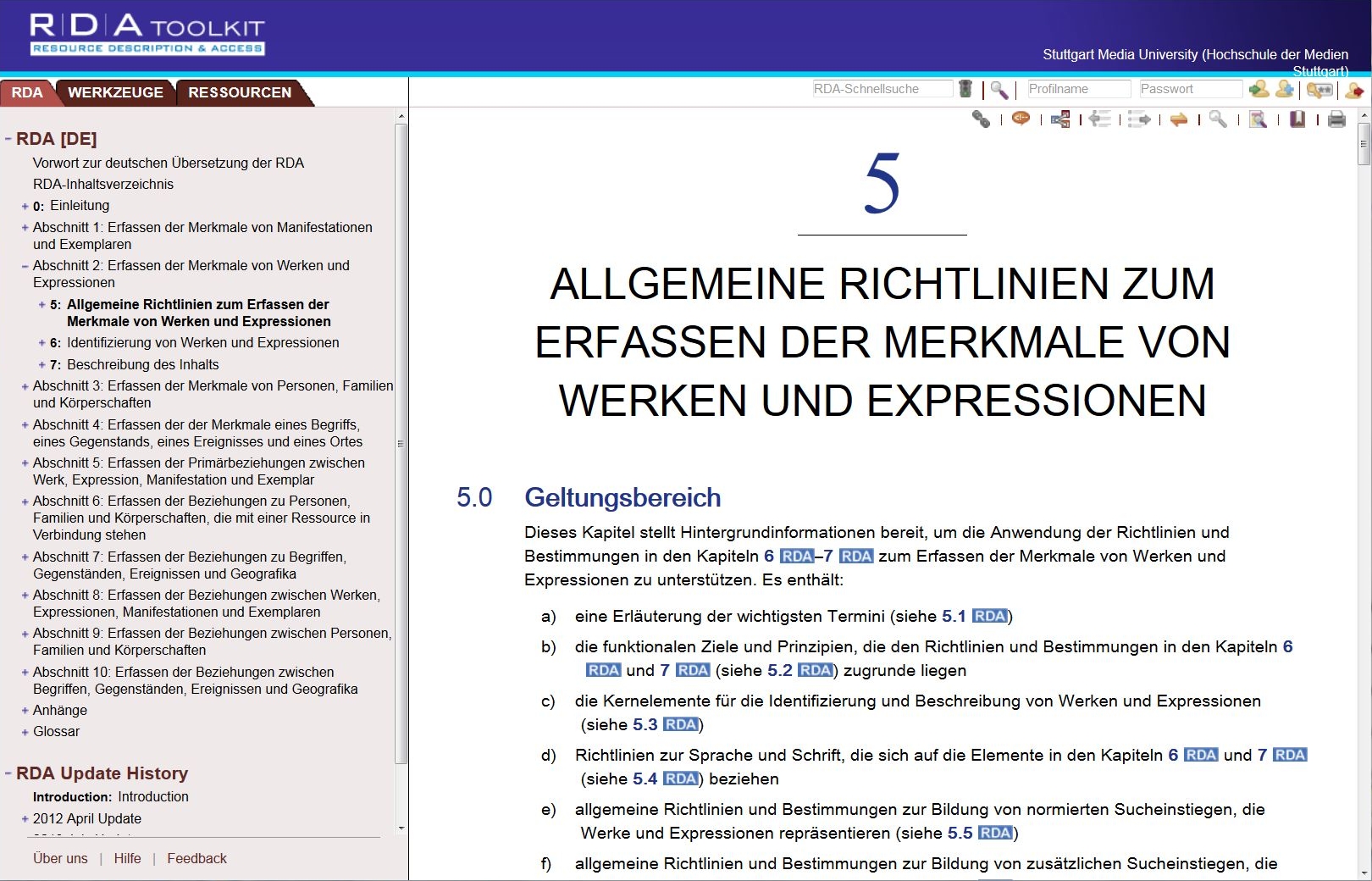 Merkmale des Werks:
The murder at the vicarage
(in der Praxis weiterhin Nichtsortierzeichen)
6.2.2 Bevorzugter Titel 	des Werks
6.11 Sprache der 	Expression
6.9 Inhaltstyp
In der Praxis:wird nur extra erfasst, wenn vom Haupttitel abweichend (ansonsten erfüllt dieser auch die Funktion des Werktitels) oder wenn ein zusätzliches identifizierendes Merkmal erfasst werden muss
Merkmale der Expression:
Text
Deutsch(in der Praxis als Sprachcode „ger“ erfasst)
Abschnitt 6 (Kap. 18-22):
Beziehungen zu Personen, Familien und Körperschaften
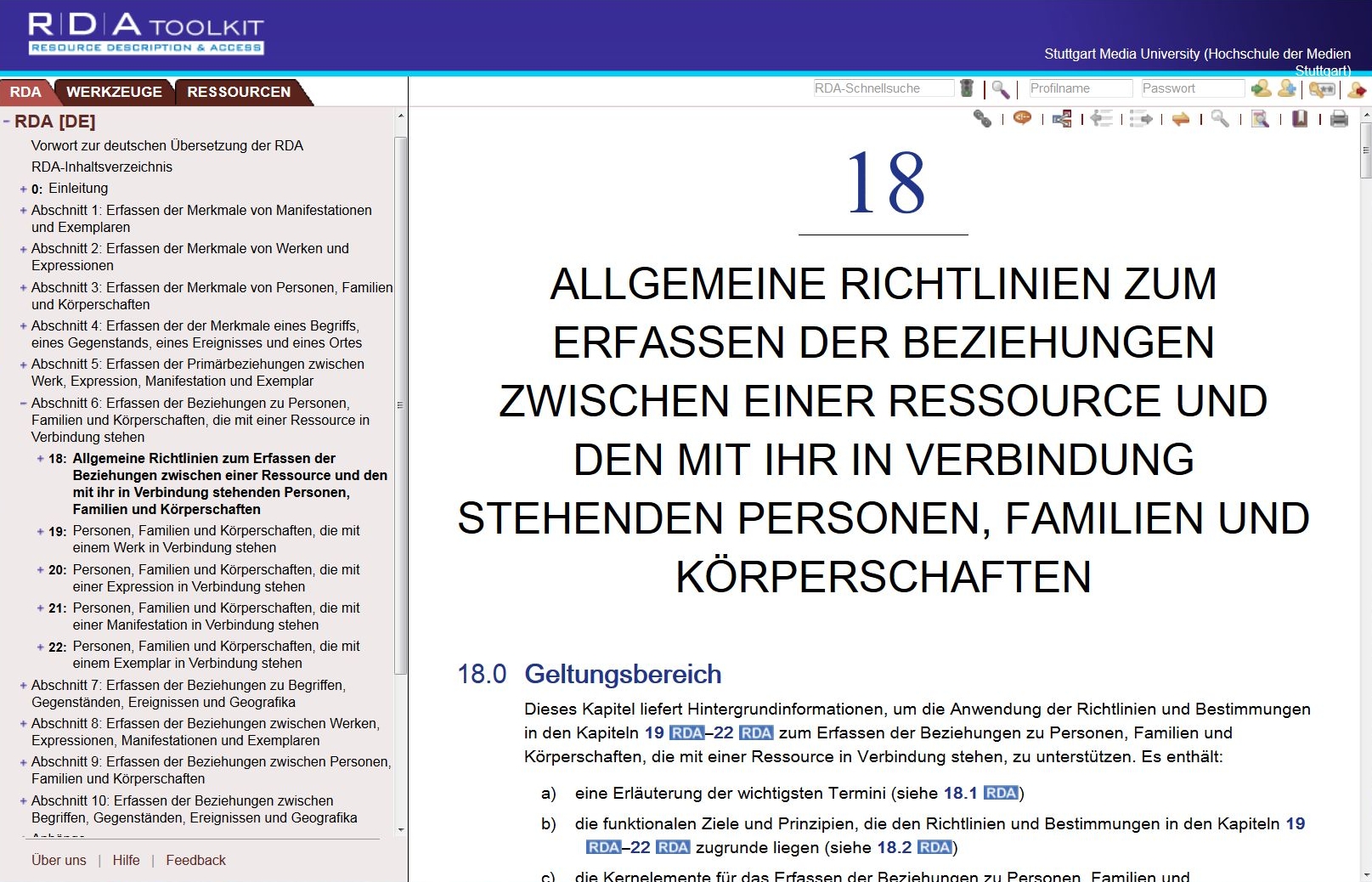 Beziehungen zu Personen
Angabe der in Beziehung stehenden Person:
Identifikator der Personder Datensatz für die Ressource wird über die Ident-nummer mit dem Datensatz für die Person verknüpft(so in der realen Implementierung)
Normierter Sucheinstieg für die PersonTextstring, bestehend aus dem bevorzugten Namen so-wie ggf. Lebensdaten (nur Jahre), so in Tabellen-Form
Art der Beziehung:
Grobe Kategorisierung durch verwendetes Elementz.B. „Geistiger Schöpfer“
Feinspezifizierung durch Beziehungskennzeichnungz.B. „Verfasser “, „Komponist “, „Kartograf“
Christie, Agatha, 1890-1976
Verfasser
18.5 Beziehungskennzeichnung
Brender, Irmela, 1935-
Übersetzer
18.5 Beziehungskennzeichnung
Hinweis zu Beziehungskennzeichnungen:
Wird als Code transportiert, z.B. „atr“ (für „author“)für Männer und Frauen muss dieselbe Form angezeigt werden; Verbund/Bibliothek kann entscheiden, ob diese Form gegendert sein soll oder nicht (und wenn ja, wie, z.B. „VerfasserIn“ wie im SWB)
19.2 Geistiger Schöpfer
20.2 Mitwirkender
Abschnitt 5 (Kap. 17):
Primärbeziehungen
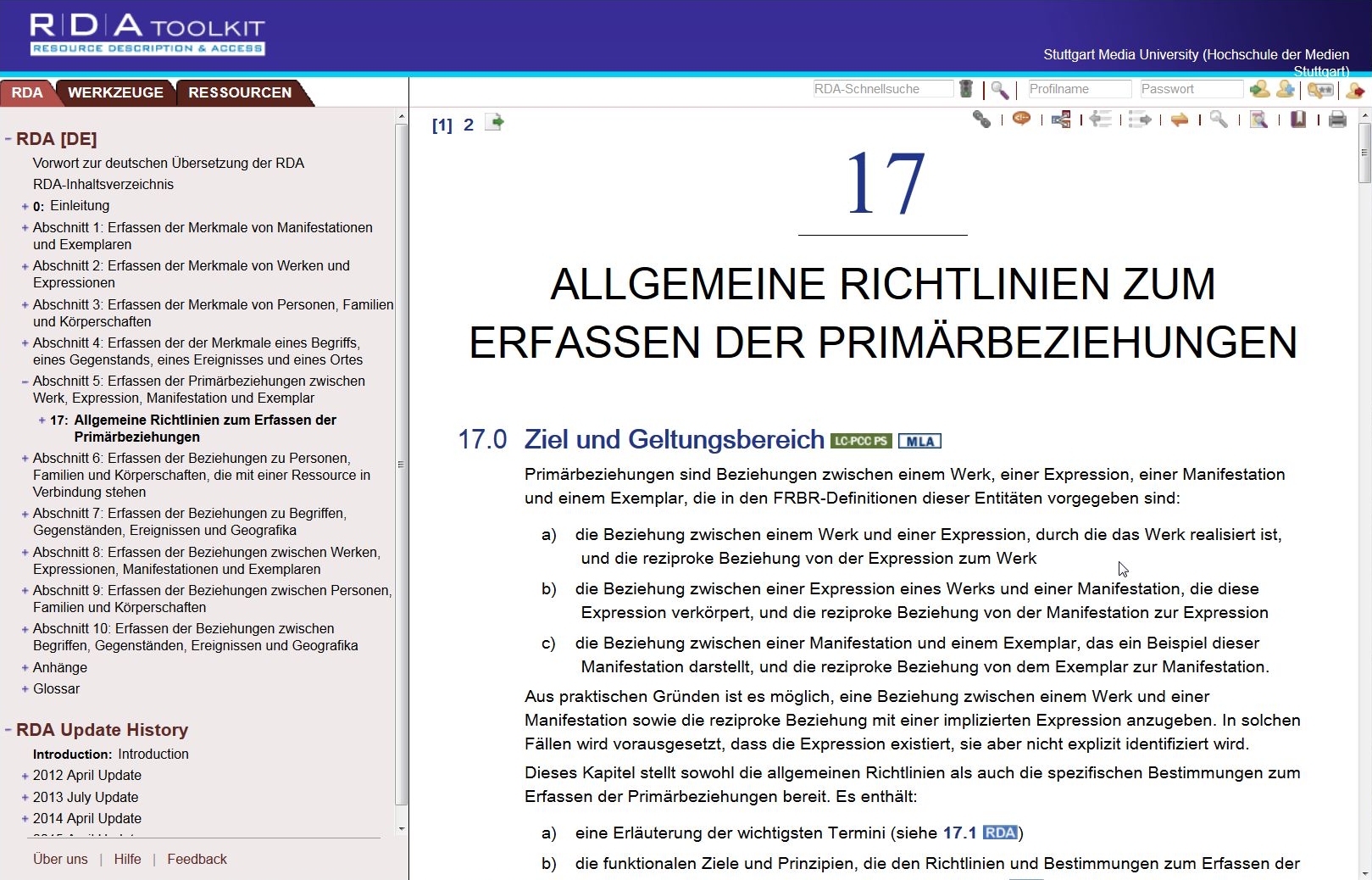 Primärbeziehungen
„The murder at the vicarage“ von Agatha Christie
Fachbegriff aus FRBRfür die Beziehungen zwischen einem Werk, seinen Expressionen, Manifestationen (die schwarzen Pfeile)
Werk
Deutsche Übersetzung (als Text)
Expression
Fischer Taschenbuch Verlag
389 Seiten
ISBN 978-3-596-51111-2
Reihe: Fischer TaschenBibliothek
Manifestation
Merkmale der Person
Merkmale der Person
Merkmale des Werks
„Welches Werk steckt in der Manifestation drin?“
Beschreibung vonAgatha Christie
Merkmale der Expression
Beschreibung der Ressource
hat geistige Schöpferin
Merkmale der Manifestation
hat verkörpertes Werk
hat Übersetzerin
Beschreibung vonIrmela Brender
Ziel: aus jeder Beschreibung geht eindeutig hervor, zu welchem Werk sie gehört (z.B. für Clustering)
Angabe des verkörperten Werks:
Normierter Sucheinstieg als Kombination von
Normierter Sucheinstieg für den geistigen Schöpfer (bzw. für den ersten, wenn das Werk mehrere hat)
Bevorzugter Titel des Werks
Getrennt mit einem Punkt
Christie, Agatha, 1890-1976. The murder at the vicarage
Umsetzung in der Praxiswird nicht extra erfasst, sondern ergibt sich implizit aus anderen Elementen (oder aus Verknüpfung mit Werknormsatz)
17.8 In der Manifestation verkörpertes Werk
Erschließungslevels
Stufe 1: Kernelemente (*)
Elemente, die man nach RDA immer erfasstsofern zutreffend und leicht zu ermittelnBeispiel: Haupttitel
Stufe 2: Zusatzelemente (+)
Elemente, die gemäß deutschsprachigem Standard ebenfalls immer erfasst werdenBeispiel: Titelzusatz
„Standardelemente-Set“besteht aus Kernelementen und Zusatzelementen
bei mehrfachem Vorkommen eines Standard-	elements: i.d.R ist nur eins davon verpflichtend
Stufe 3: Weitere Elemente
Können jederzeit zusätzlich erfasst werdenentweder gemäß Festlegung der Bibliothek oder nach dem Ermessen des einzelnen Katalogisierers
Unser Beispiel
Stufe 1 (nur Kernelemente):15 Elemente
Stufe 2 (Standardelemente):19 Elemente
Stufe 3 (mit weiteren sinnvollen Elementen):23 Elemente
Stufe 1: Kernelemente
Stufe 2: Standardelemente
Stufe 3: mit weite-
ren Elementen
Infos über Standardelemente
Im RDA-Toolkit:
Kernelemente sind gekennzeichnet




Bei jedem Zusatzelement gibt es ein D-A-CH
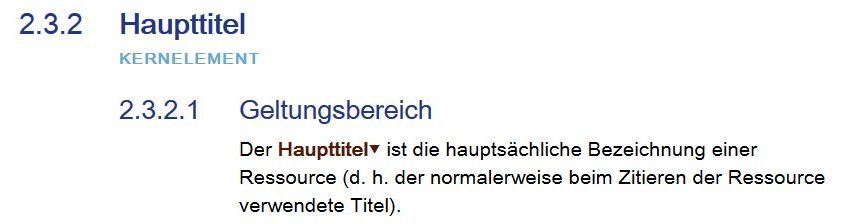 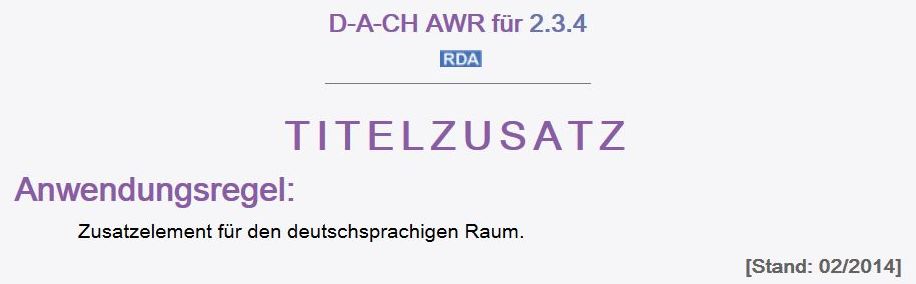 Gesamtübersicht der Standardelemente (Titeldaten und Normdaten)
Im RDA-Info-Wiki der DNB:
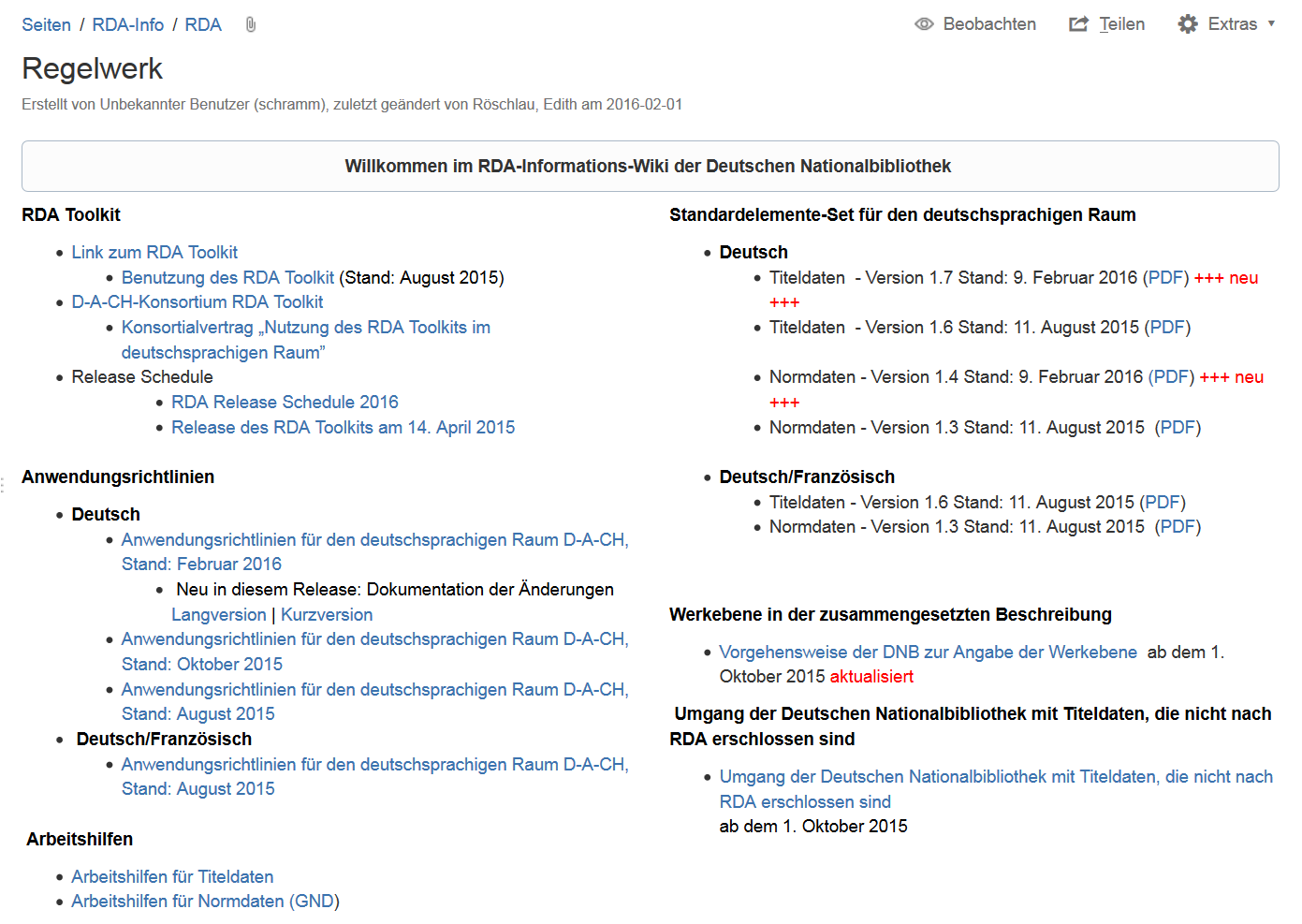 https://wiki.dnb.de/display/RDAINFO/Regelwerk
Agenda
Entwicklung und Einführung von RDA
Grundprinzipien von RDA
FRBR und die „RDA-Landkarte“
Beispiel: Beschreibung einer Ressource
Informationsquellen und Übertragen
Ausgewählte Einzelaspekte
Wo erfahre ich mehr?
Bevorzugte Informationsquelle
Besonders wichtige Stelle innerhalb der Ressource,Angaben werden vorrangig von dort genommen
Abhängig von der Art der Ressource, z.B.:
Buch, PDF-Dokument etc.: Titelseite
Film auf DVD: Beschriftung auf dem Silberling(so D-A-CH; Grundregel wäre das Titelbild!)
Hörbuch auf CD: Beschriftung auf dem Silberling
Prinzip: Ressource selbst, nicht das Behältnis!
eckig klammern nur dann, wenn etwas von 	außerhalb der Ressource kommt
Nicht alle Informationen auf bevorzugter Infoquelledann anderen Stellen innerhalb der Ressource entnehmen (z.B. bei Buch Rückseite der Titelseite)
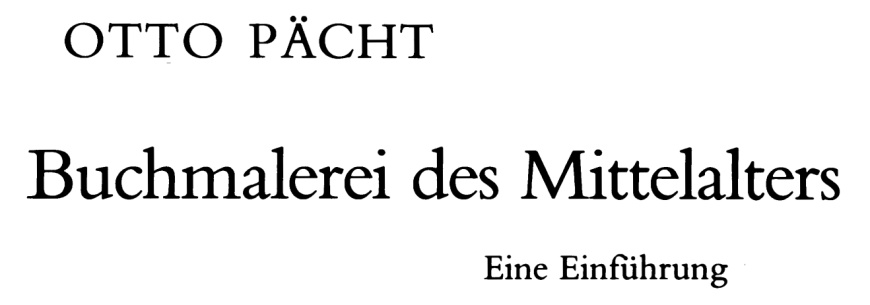 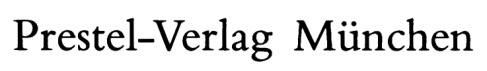 gegenüber der Titelseite:
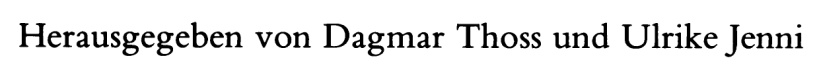 RAK:
Otto Pächt. [Hrsg. von Dagmar Thoss …]
weniger eckige	Klammern
RDA:
Otto Pächt ; herausgegeben von Dagmar Thoss und Ulrike Jenni
Ermittelte Informationen
Fehlende Angabe in Ressourcehier: Erscheinungsort ermittelt von der Website
Verlagsname:	Echter Verlag
Erscheinungsort:	[Würzburg]
Problem Erscheinungsdatumist häufig nicht explizit angegeben, muss dann „ermittelt“ werden (primär aus anderen vorhandenen Daten, insbes. Copyright-Datum)
Erscheinungsdatum:
[2008]
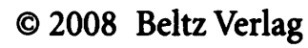 Übertragen (transcribe)
Grundprinzip für viele Elemente der Manifestationexakt von der Vorlage abschreiben, nichts abkürzen oder weglassen („Take what you see!“)
Jedoch keine fotografisch genaue Abbildungdas Ziel ist eine gut lesbare Darstellung im Katalog
Anwenden normaler Schreibkonventionengemäß Festlegungen in D-A-CH zu RDA 1.7.5
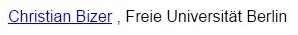 Verantwortlichkeitsangabe:
Christian Bizer, Freie Universität Berlin
Im Normalfall nichts mehr weglassenaber es gibt einige optionale Weglassungen
Verlagsname: Harrassowitz Verlag
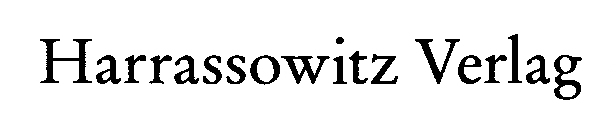 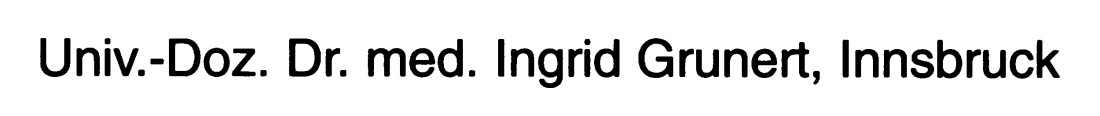 Verantwortlichkeitsangabe:
Univ.-Doz. Dr. med. Ingrid Grunert, Innsbruck
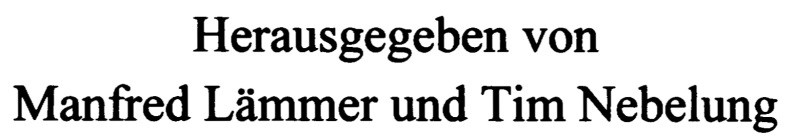 Verantwortlichkeitsangabe:
herausgegeben von Manfred Lämmer und Tim Nebelung
Groß- und Kleinschreibung
wird normalerweise weiterhin angepasst
bewusst ungewöhnliche Groß-/Kleinschreibung in Titeln und bei Körperschaften wird übernommen
Erscheinungsort:
München
Verlagsname:Wilhelm Heyne Verlag
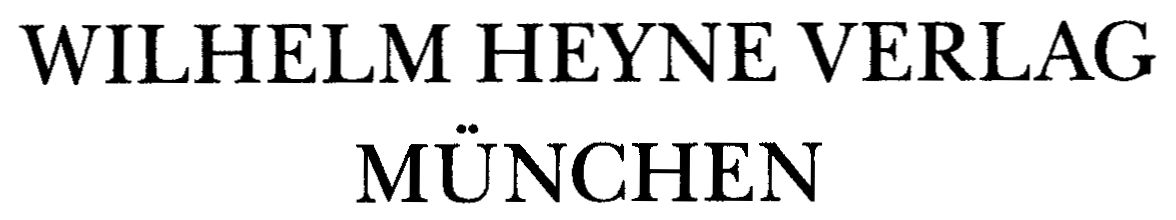 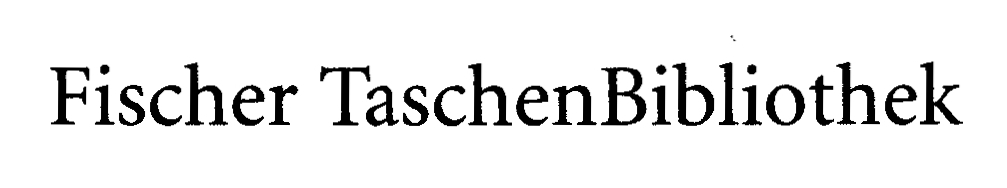 Haupttitel der Reihe:
Fischer TaschenBibliothek
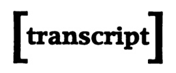 Verlag schreibt sich grundsätzlich klein
Verlagsname:
transcript
Interpunktion
vorhandene Interpunktion wird im Normalfall übernommen (D-A-CH: im Ausnahmefall ändern,wenn ansonsten schlecht verständlich)
fehlende Interpunktion wird zur besseren Verständ-lichkeit ergänzt (gilt nicht für fehlende Bindestriche!) 
typografische  Gestaltungsmittel werden ignoriert
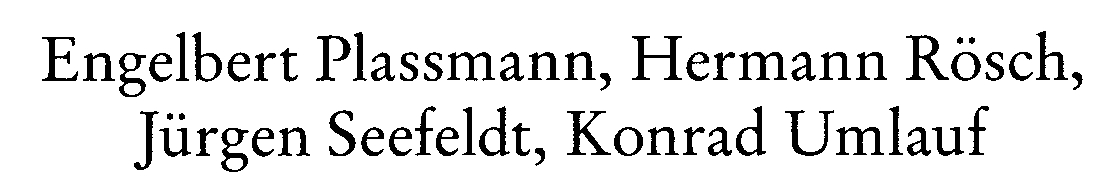 Verantwortlichkeitsangabe:
Engelbert Plassmann, Hermann Rösch, Jürgen Seefeldt, Konrad Umlauf
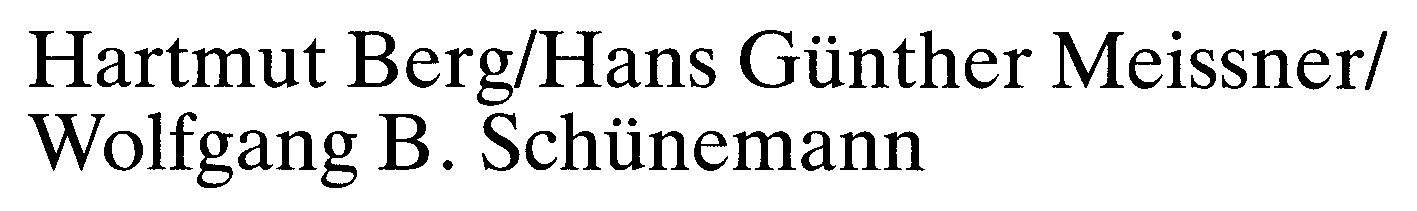 Hartmut Berg/Hans Günther Meissner/Wolfgang B. Schünemann
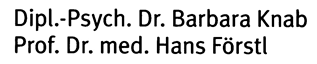 Verantwortlichkeitsangabe:
Dipl.-Psych. Dr. Barbara Knab, Prof. Dr. med. Hans Förstl
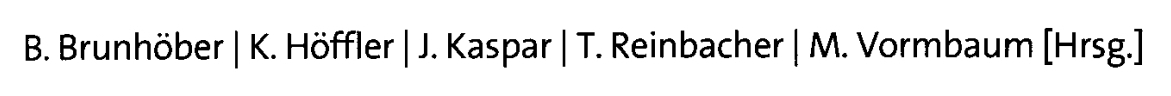 Verantwortlichkeitsangabe:
B. Brunhöber, K. Höffler, J. Kaspar, T. Reinbacher, M. Vormbaum (Hrsg.)
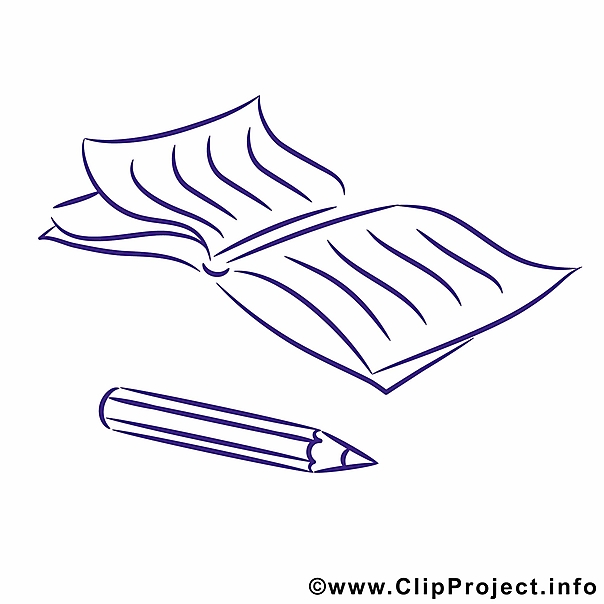 Aufgabe 2: Übertragen
Agenda
Entwicklung und Einführung von RDA
Grundprinzipien von RDA
FRBR und die „RDA-Landkarte“
Beispiel: Beschreibung einer Ressource
Informationsquellen und Übertragen
Ausgewählte Einzelaspekte
Wo erfahre ich mehr?
Beziehungen zu Personen
Nur wenig ist verpflichtend:
erster geistiger Schöpfer (Kernelement)
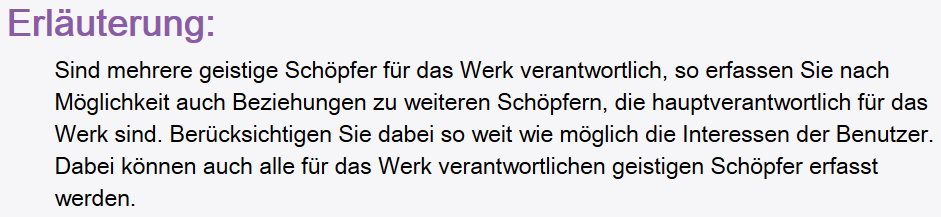 RDA 19.2 D-A-CH(nur Empfehlung, nicht verbindlich)
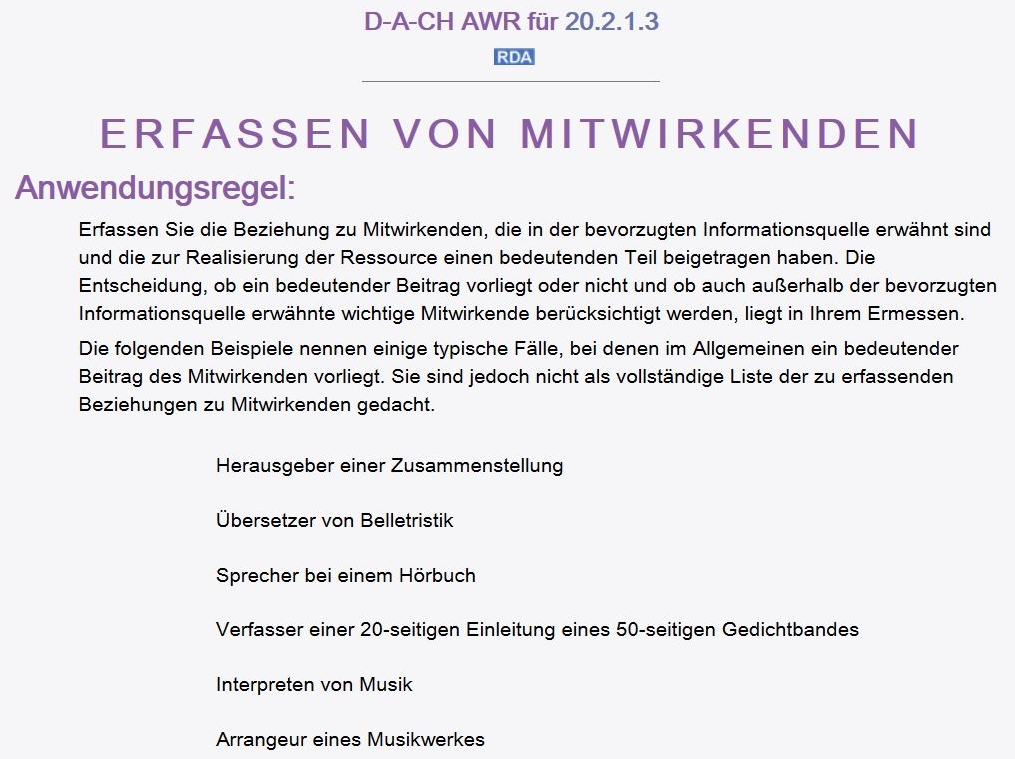 Mitwirkende:teilweise verpflichtend
Zusammenfassung Personen
Fakultativ sind:
Alle geistigen Schöpfer außer dem ersten
Alle Mitwirkenden, die nicht unter das D-A-CH fallen
Alle weiteren Personenz.B. alle „sonstigen Personen, die mit einem Werk in Verbindung stehen“ (z.B. Gefeierter)
Aber:
Es gibt keine Verbote mehr wie unter RAK(z.B. durfte nur ein Herausgeber berücksichtig werden)
Wenn gewünscht, kann man alles und jeden eintragen
geringere Anforderungen als nach RAK
Illustrierte Texte
Illustrierender Inhalt (RDA 7.15) nach Grundregel:
„Illustrationen“ganz allgemeiner Begriff (steht für alles, was illustrieren-den Charakter hat); in diesem Umfang Zusatzelement
Optionale Ergänzungen:
Verwendung genauerer Begriffe, z.B.„Karten“, „Diagramme“, „Porträts“, „Wappen“, „genealogische Tafeln“, „Muster“ (d.h. Materialproben)
Angabe genauer Zahlenz.B. „65 Illustrationen, 4 Karten“
„graphische Darstellungen“ gibt es nicht mehr,	„zahlreiche“, „überwiegend“, „nur“ gibt es nicht mehr
Bildbände
„Illustrierender Inhalt“ wird dafür nicht verwendetweil die Bilder selbst ein wesentlicher Inhalt sind
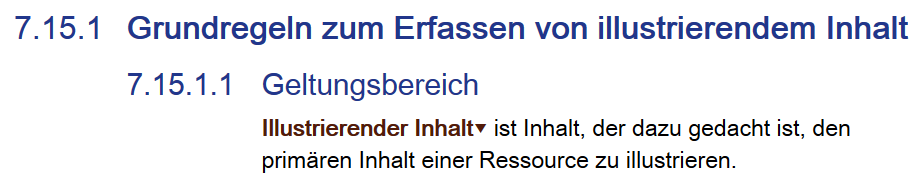 Angabe der Abbildungen
durch Inhaltstyp „unbewegtes Bild“ (RDA 6.9)
durch Formangabe „Bildband“ (7.2 Art des Inhalts)
Bildautor(en) und Textautor(en)gelten als geistige Schöpfer (d.h. Bildbände sind jetzt normale Verfasserwerke; hingegen RAK: Sachtitelwerke)
Pseudonyme
„Person“ meint nicht nur reale Menschen:
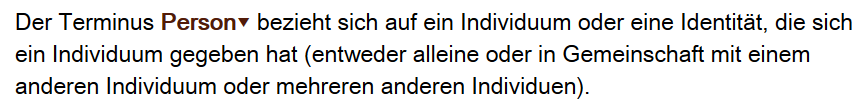 Getrennte Identitätenwenn eine Person sowohl wirklichen Namen als auch ein Pseudonym verwendet (bzw. mehrere Pseudonyme)
jede Identität bekommt eigenen Datensatz	(statt bisher nur ein Datensatz für alle)
Es wird immer die „richtige“ Identität verwendetz.B. werden „Alice in Wonderland“-Bücher mit Lewis Carroll verknüpft, nicht mit Charles Lutwidge Dodgson (diese Identität nur für mathematische Arbeiten)
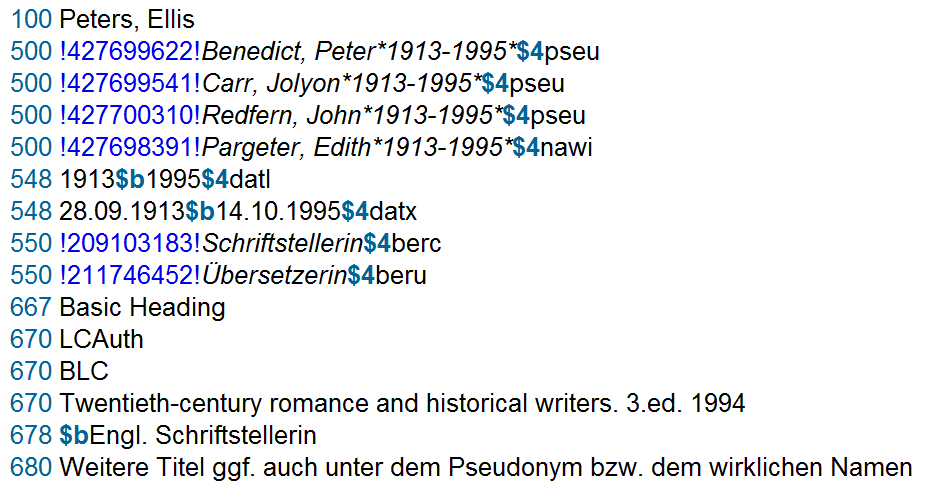 GND-Datensatzim Pica-Format
Fünf (!) Datensätze: „Ellis Peters“ verknüpft mit realer Identität und drei weiteren Pseudonymen
Zum Vergleich: nach RAK nur ein einziger Datensatz; die anderen Namen standen als Verweisungen in 400
Problem:
Nicht nur Normdatensätze sind umzuarbeitenes müssen auch die Titeldatensätze umgehängt werden
Wegen des Aufwands derzeit nicht zu leistenstattdessen erweiterte Indexierung, sodass doch die Titel von allen Identitäten gefunden werden
nicht befriedigend (nur als Übergangslösung)
Literaturhinweis:Heidrun Wiesenmüller: Der RDA-Umstieg in Deutschland – Heraus-forderungen für das Metadatenmanagement
In: o-bib 2 (2015) H. 2, S. 43-60
http://dx.doi.org/10.5282/o-bib/2015H2S43-60
Haupteintragung unter Körperschaft
Deutlich anders als nach RAK:
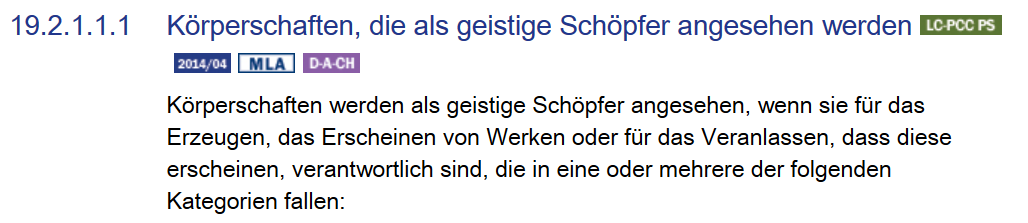 Zweistufiges Vorgehen:
Prüfen der VoraussetzungStammt das Werk von der Körperschaft, d.h. ist die Körperschaft für seine Existenz verantwortlich?
Fällt das Werk unter 19.2.1.1.1?Inhaltliche Prüfung der dort genannten Fälle:Trifft mindestens einer davon zu?
RDA 19.2.1.1.1: Die drei wichtigsten Typen
Administratives Werk über die Körperschaftbehandelt bestimmte Aspekte der Körperschaft:
interne Richtlinien und Verfahrensweisen(z.B. Organisationshandbuch)
Finanzen und Betrieb (z.B. Jahresbericht)
Personal, Mitglieder (z.B. Mitgliederverzeichnis)
Mittel und Ressourcen (z.B. Inventare)
Für den Gebrauch der Körperschaft selbst gedachtaber z.T. auch für Öffentlichkeit von Interesse (z.B. Be-standskatalog eines Museums)
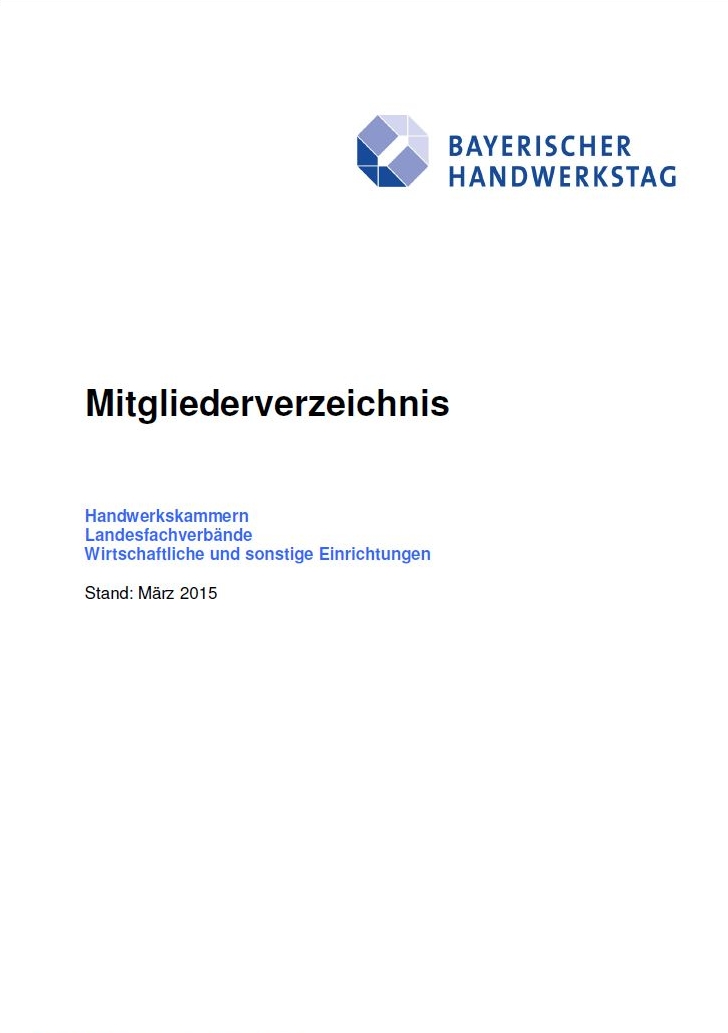 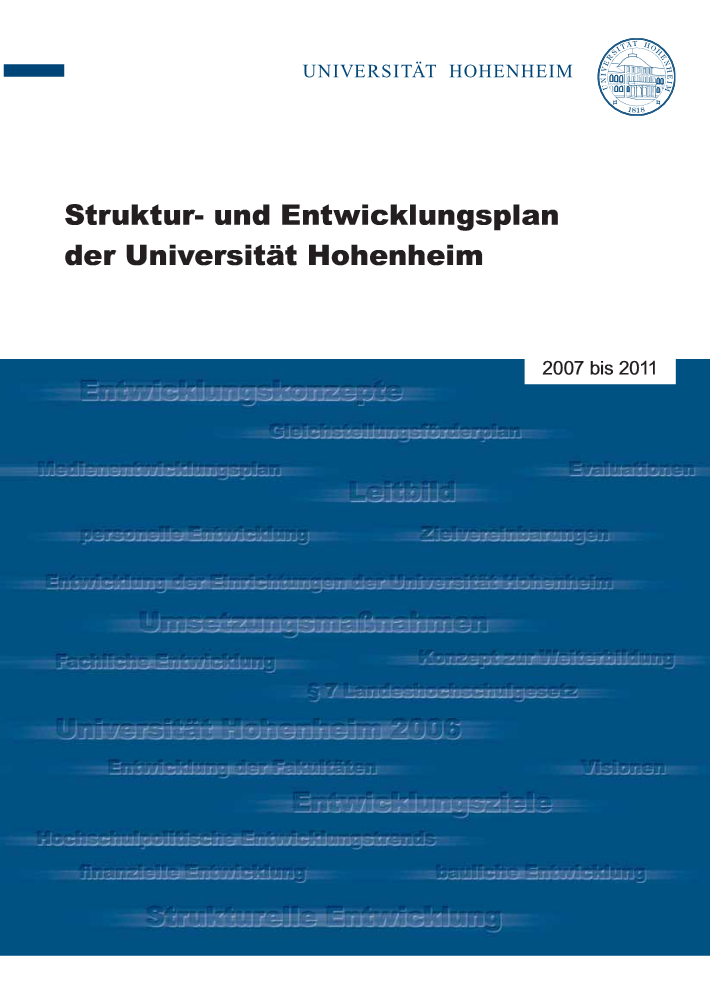 Kollektives Gedankengut der KörperschaftFälle, in denen die Körperschaft nicht nur über ein Thema informieren, sondern etwas Konkretes erreichen will. Beispiele:
offizielle Stellungnahme
Positionspapier
Parteiprogramm
Leitlinien, Standards, Empfehlungen
Kollektive Aktivität einer Konferenz o.ä.Publikation erscheint im Zusammenhang mit einer Ver-anstaltung, die als Körperschaft gilt. Beispiele:
Tagungsband mit Beiträgen einer Konferenz
Ausstellerverzeichnis einer Messe
Programmheft eines Festivals
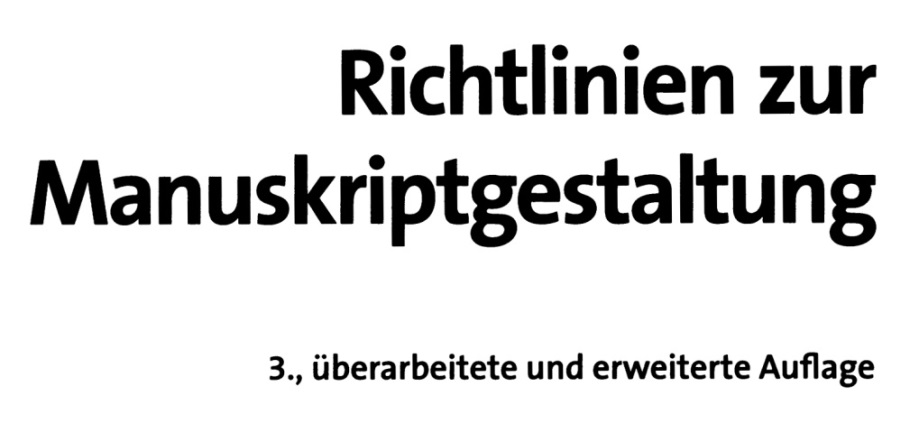 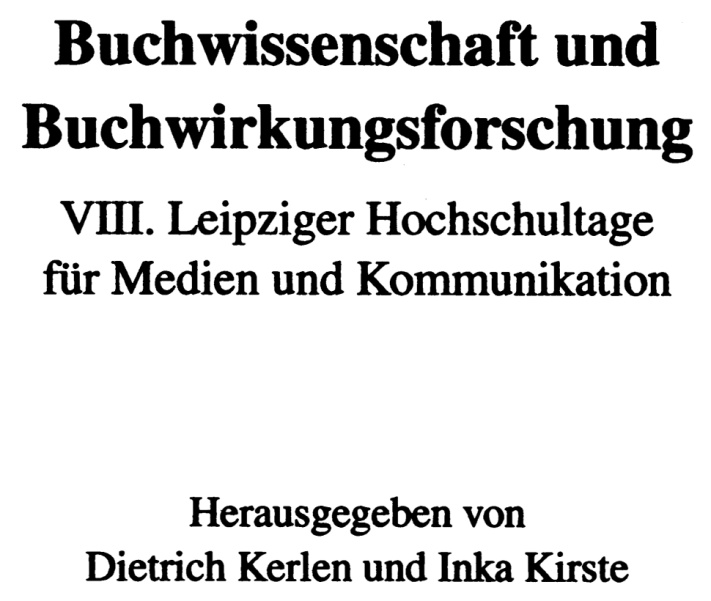 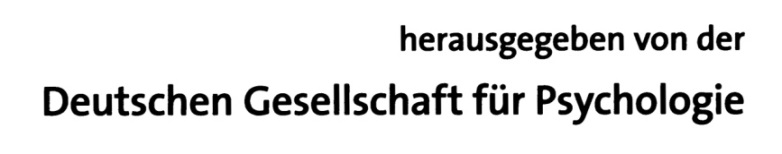 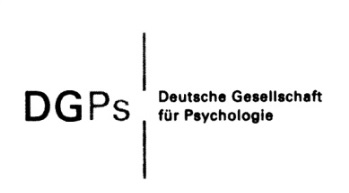 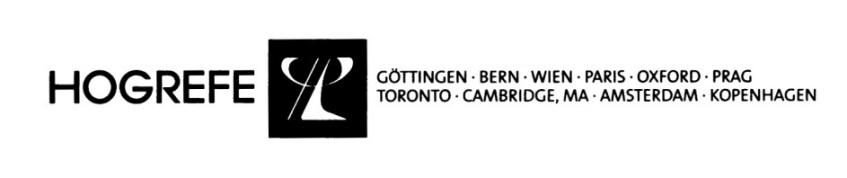 Trifft einer der Fälle zu?
falls ja: Körperschaft ist geistiger Schöpfer
falls nein: Körperschaft ist „sonstige Person, 	Familie oder Körperschaft, die mit einem Werk	in Verbindung steht“	(insbes. „Herausgebendes Organ“)
bei Nebeneinander von Körperschaft und Mensch 	als geistigen Schöpfern geht die Körperschaft vor	(sie ist grundsätzlich erster geistiger Schöpfer)
Wichtig: Diese Überlegungen sind unabhängig davon,ob auch menschliche Verfasser genannt sind oder nicht
Agenda
Entwicklung und Einführung von RDA
Grundprinzipien von RDA
FRBR und die „RDA-Landkarte“
Beispiel: Beschreibung einer Ressource
Das Prinzip „Übertragen“
Ausgewählte Einzelaspekte
Wo erfahre ich mehr?
Offizielle Schulungsunterlagen
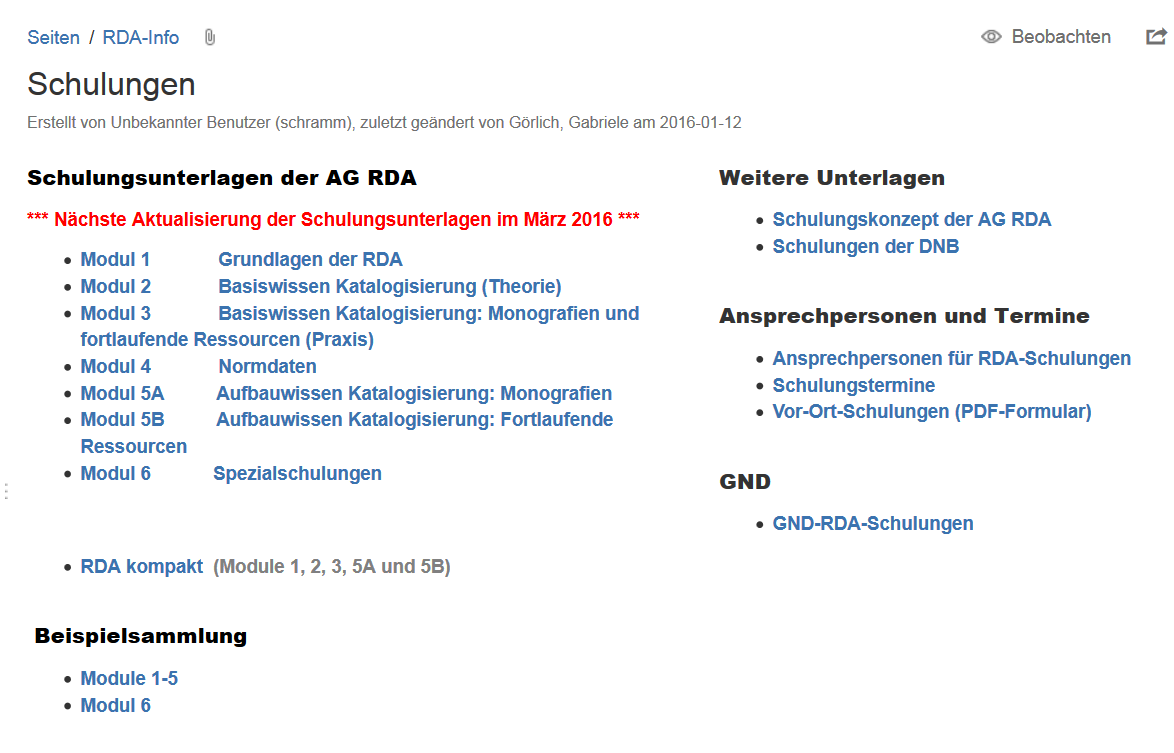 https://wiki.dnb.de/display/RDAINFO/Schulungen
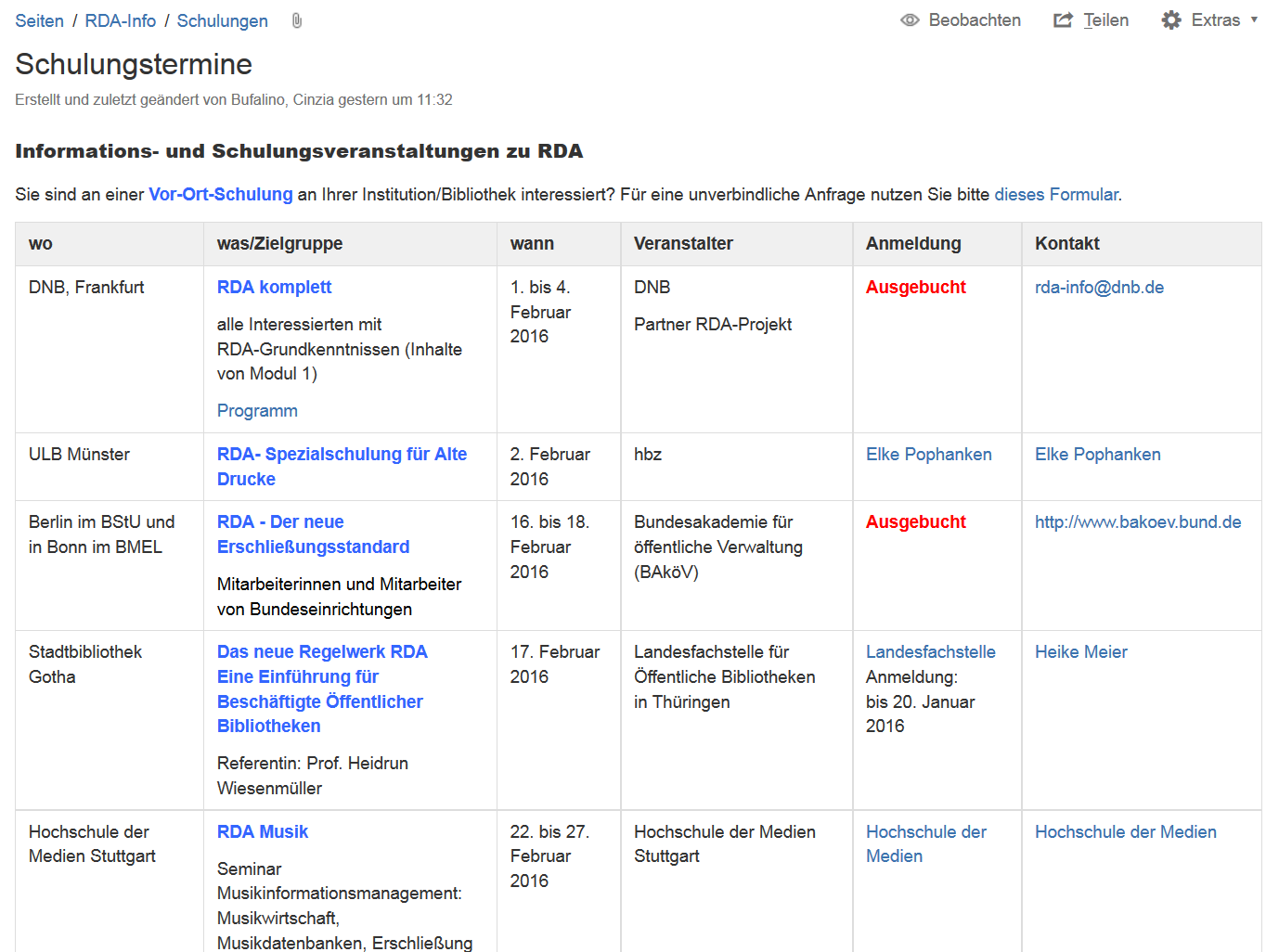 https://wiki.dnb.de/display/RDAINFO/Schulungstermine
Lehrbuch „Basiswissen RDA“:
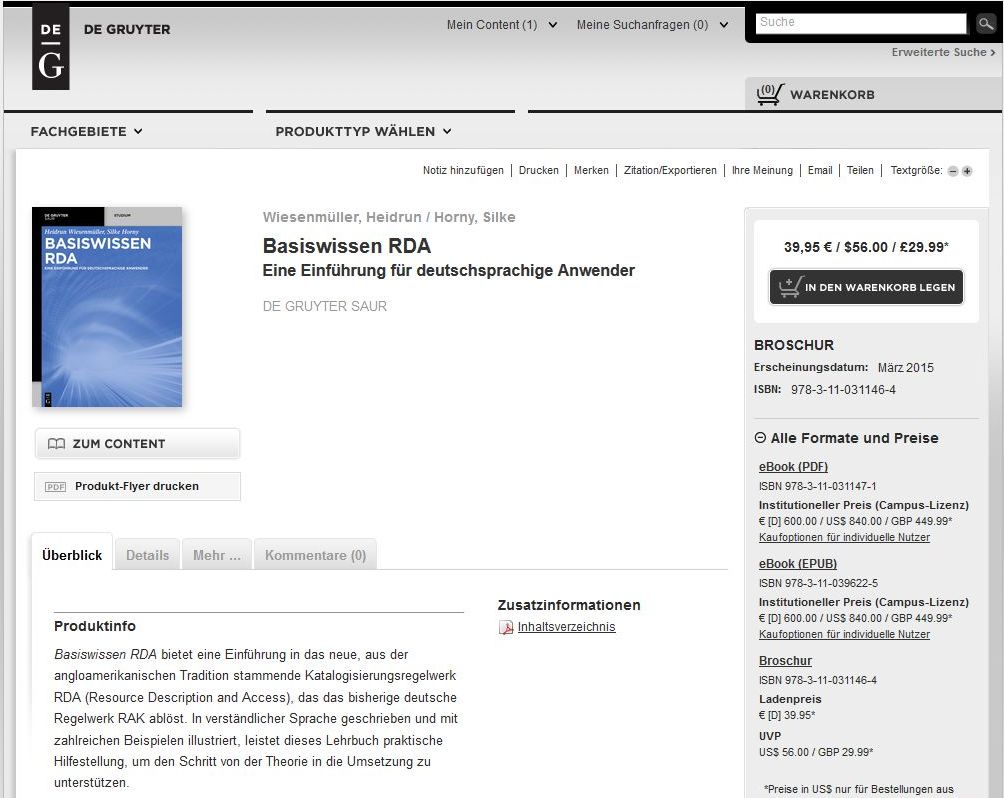 Begleitwebsite www.basiswissen-rda.de
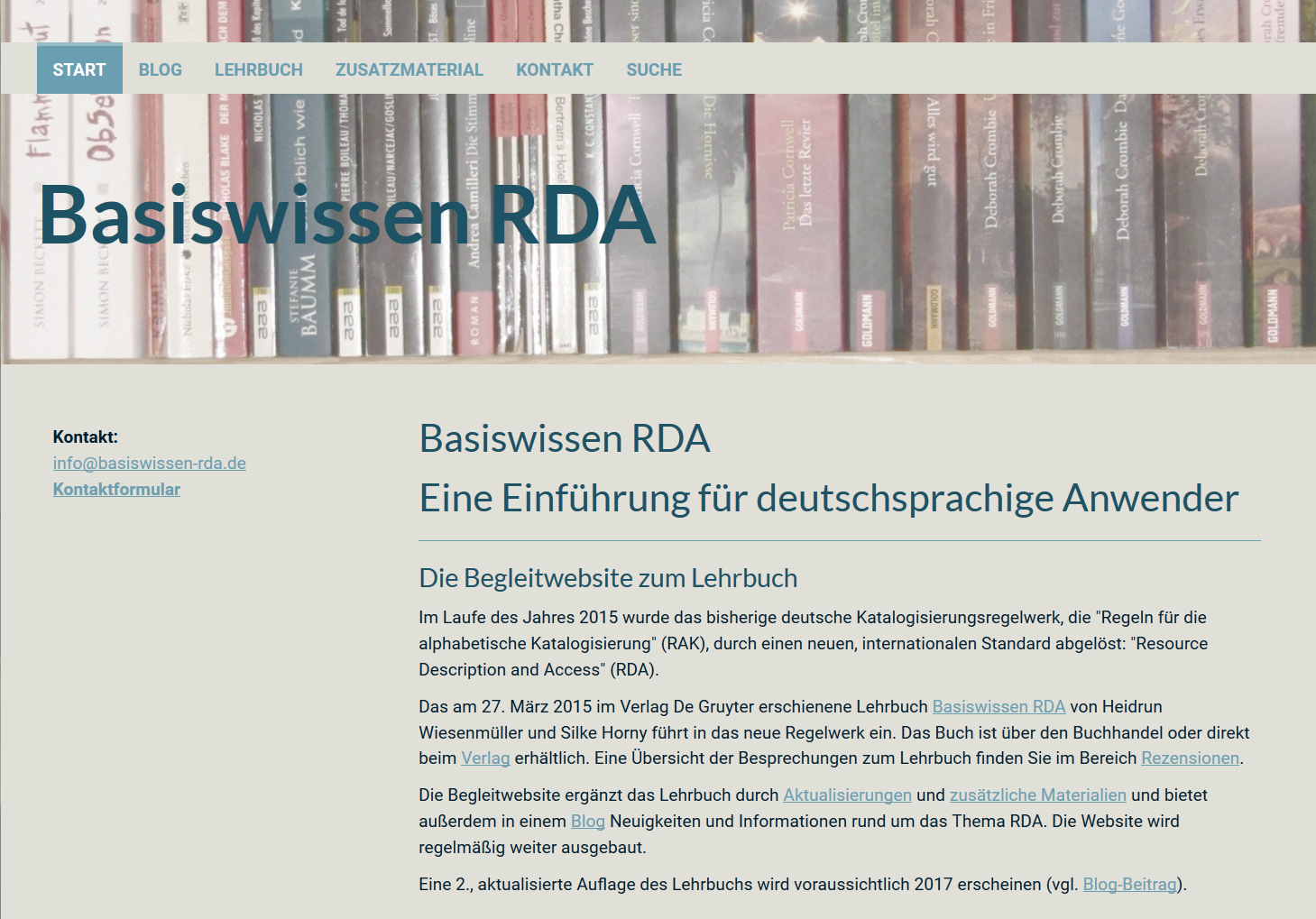 Mit vielen weiteren Informationen und Links
Vielen Dank für Ihre Aufmerksamkeit!

wiesenmueller@hdm-stuttgart.de